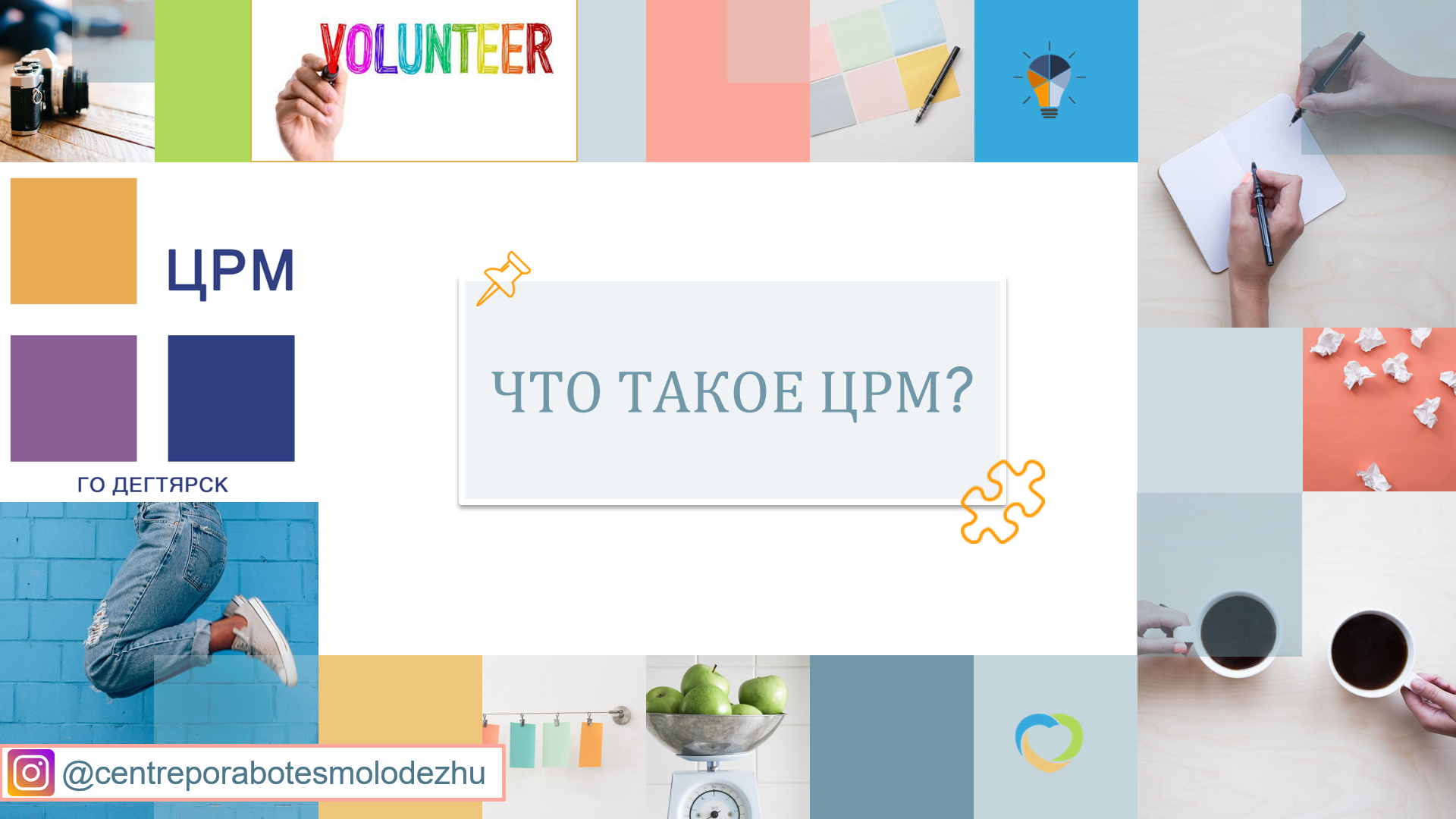 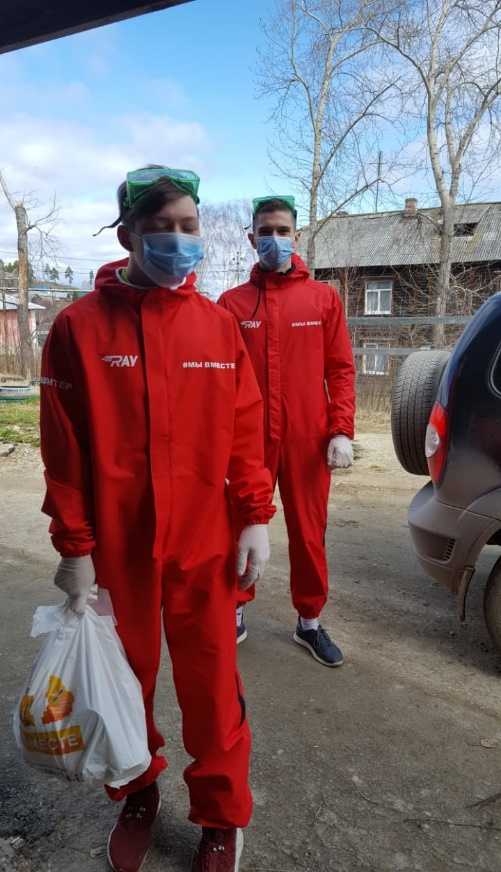 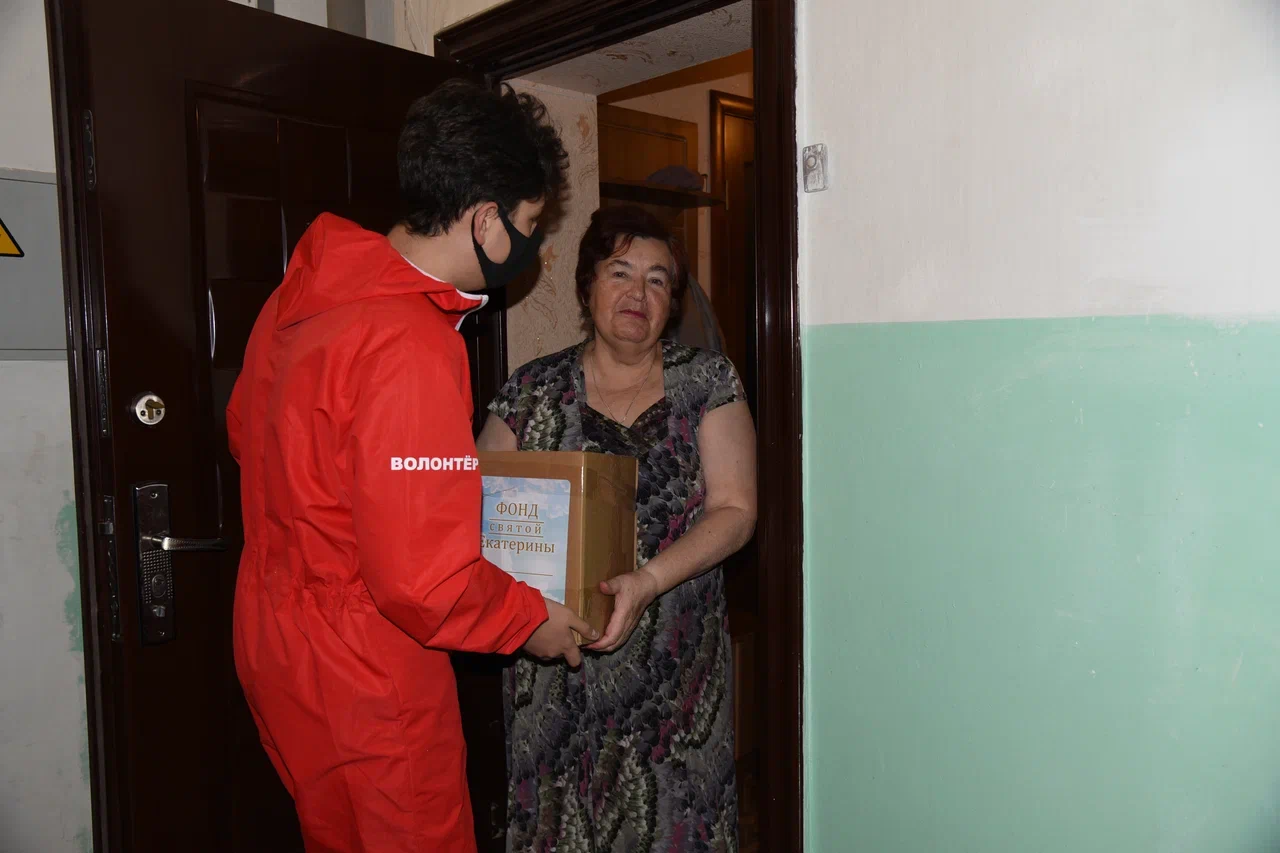 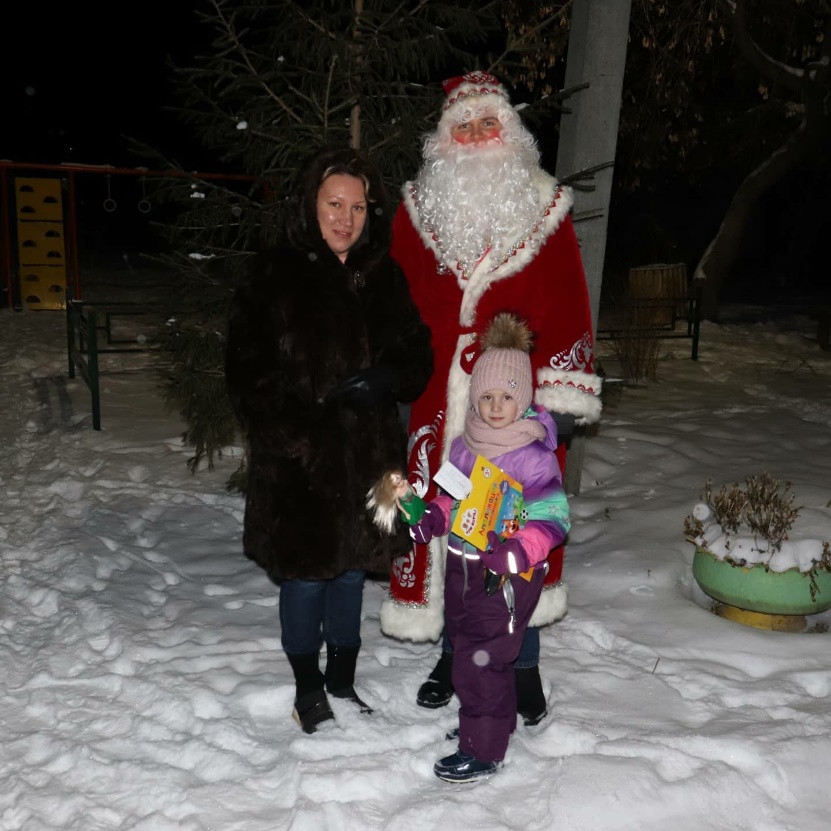 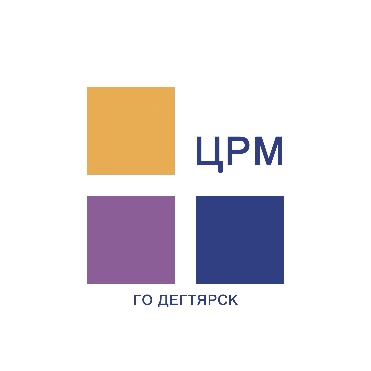 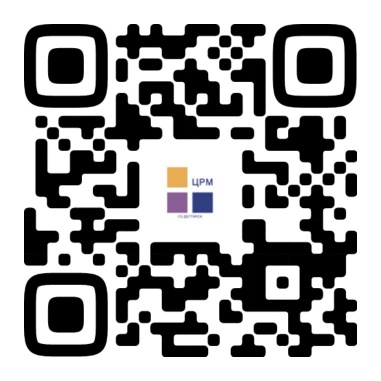 Отряд
« ПроДобро »
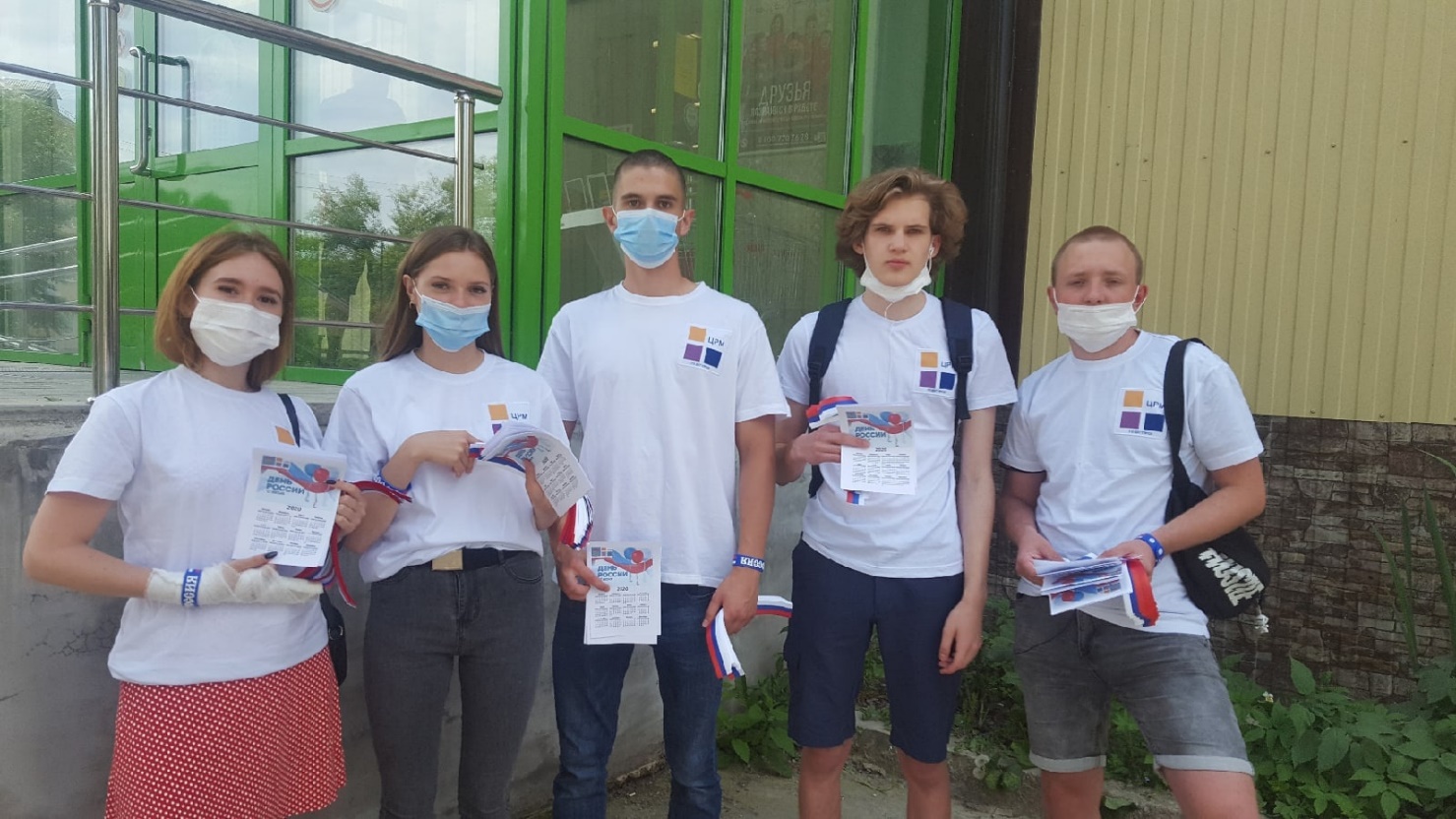 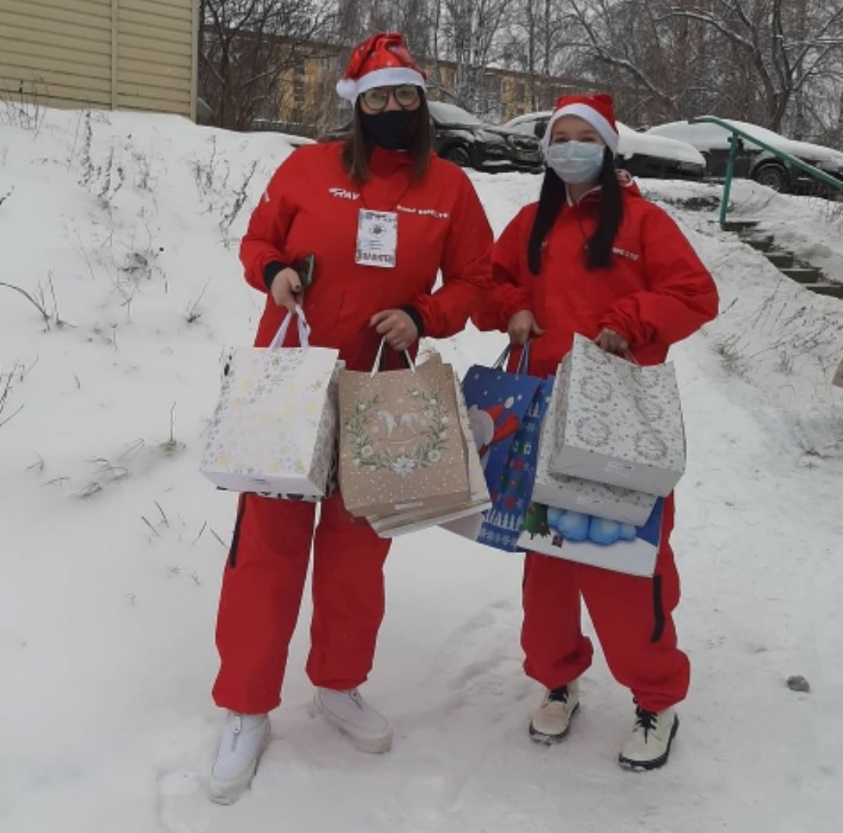 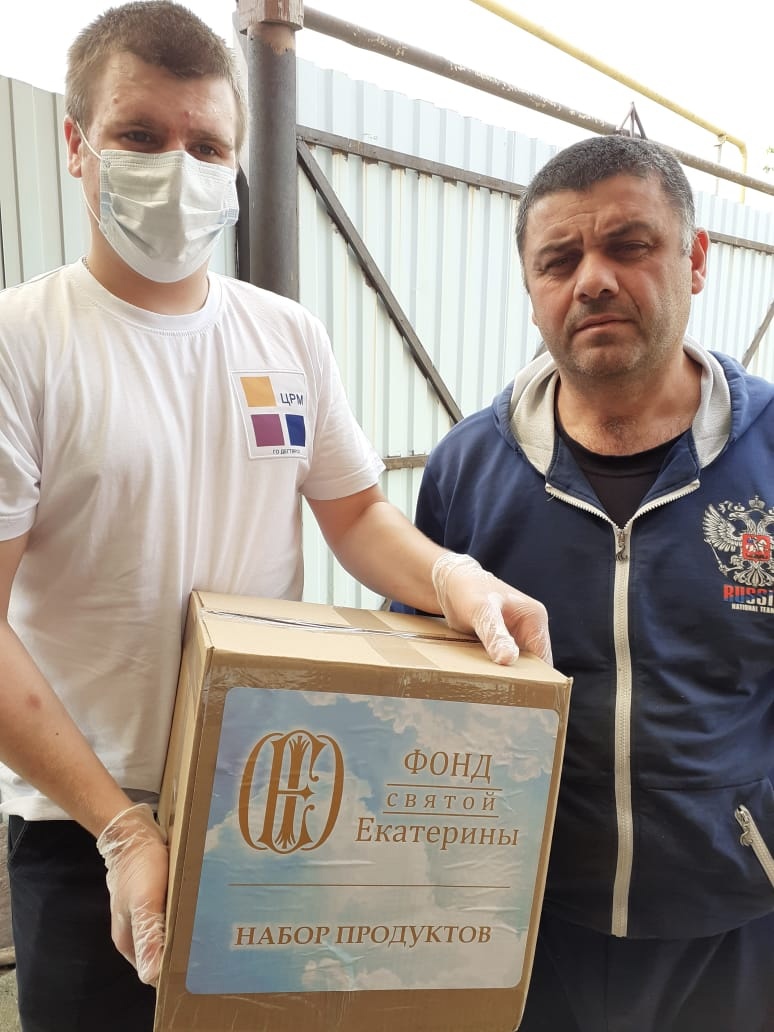 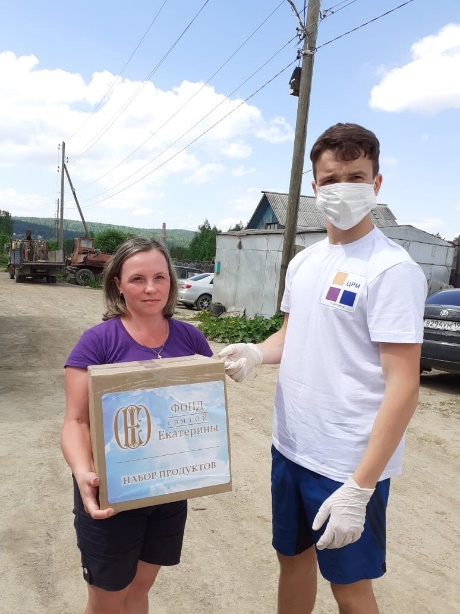 Продуктовая помощь жителям г. Дегтярска
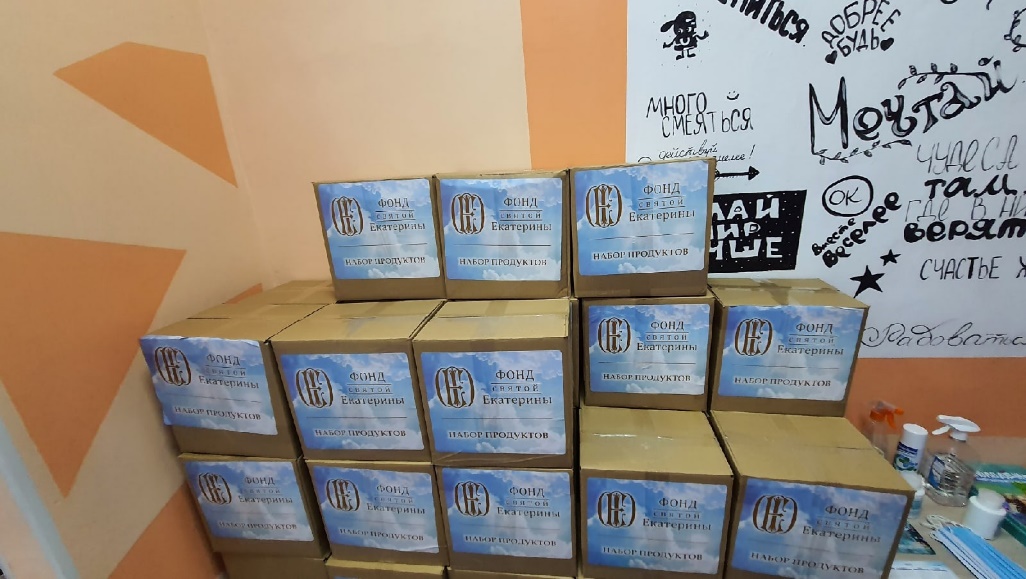 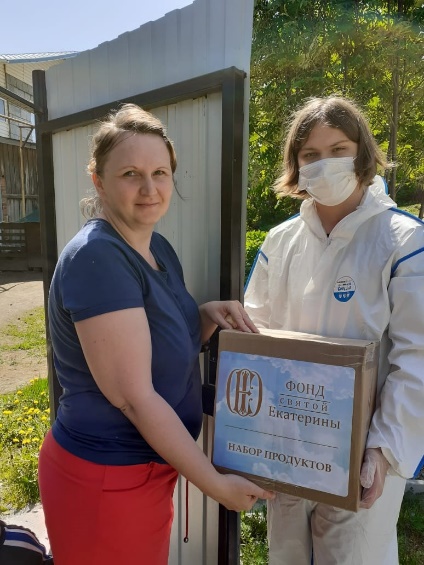 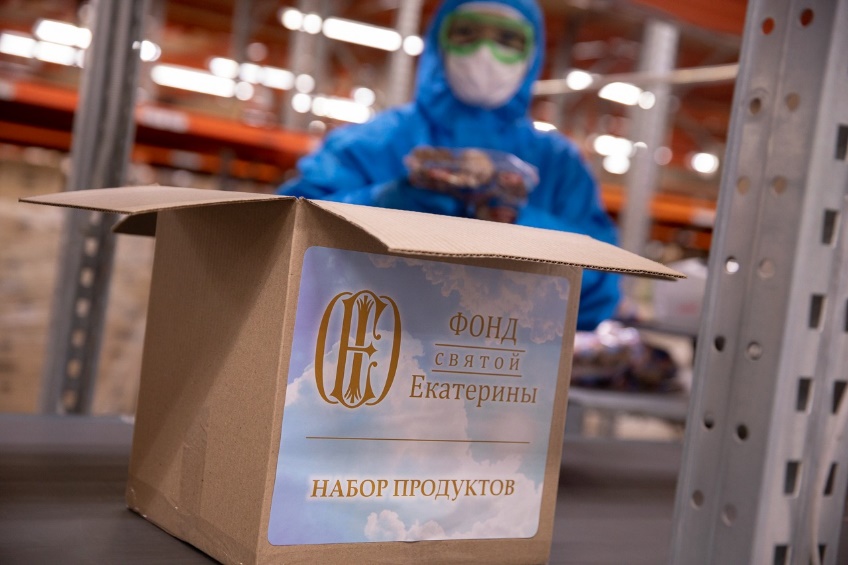 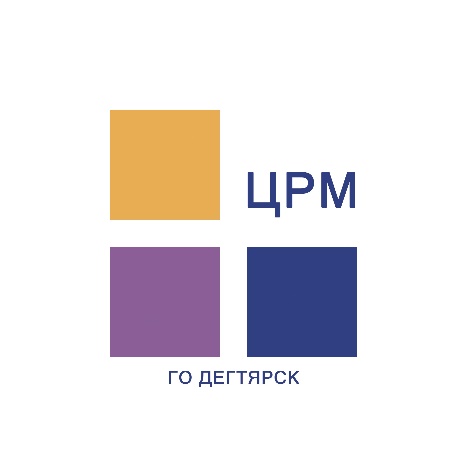 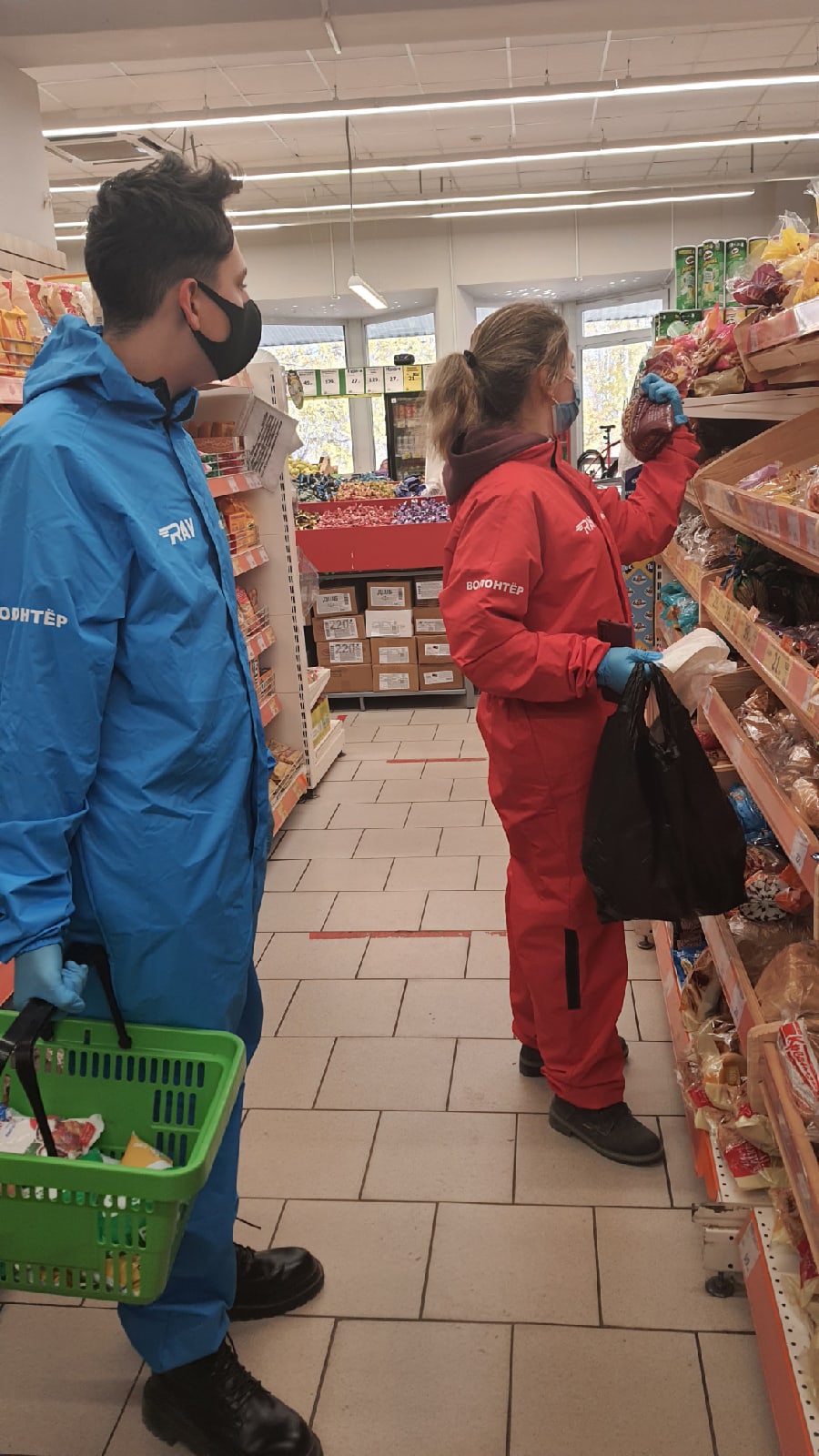 Поддержка
 нуждающихся 
пенсионеров 
категории 65+
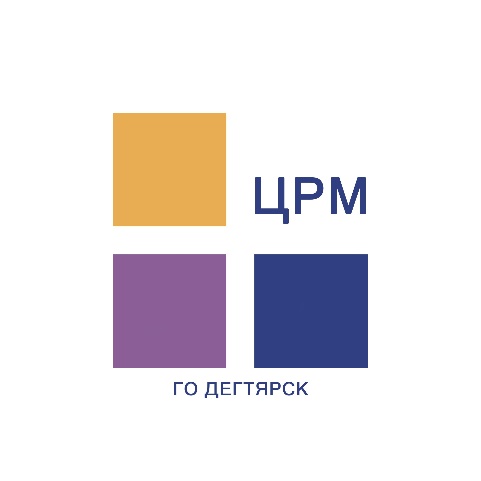 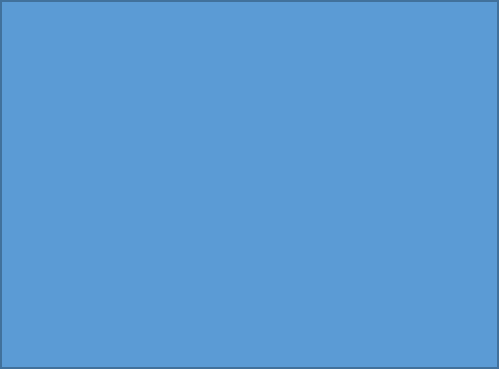 Приобретение
 продуктов
 первой 
необходимости,
медикаментов,
оплата квитанций
Вся информация 
о мероприятиях 
и размещается 
в социальной сети 
ВКонтакте
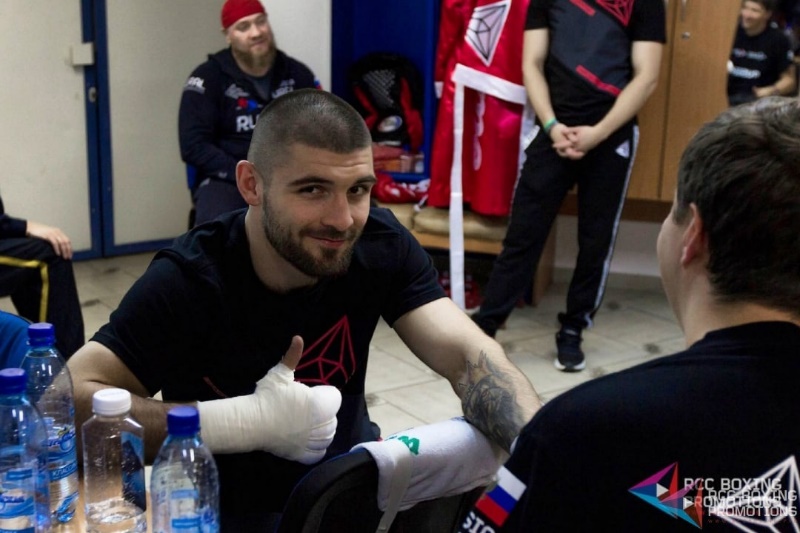 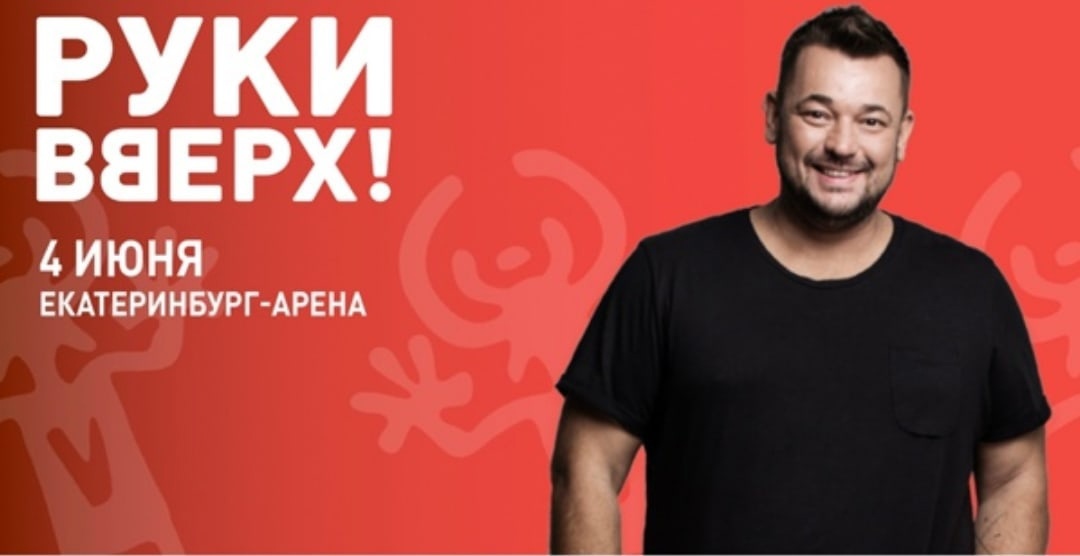 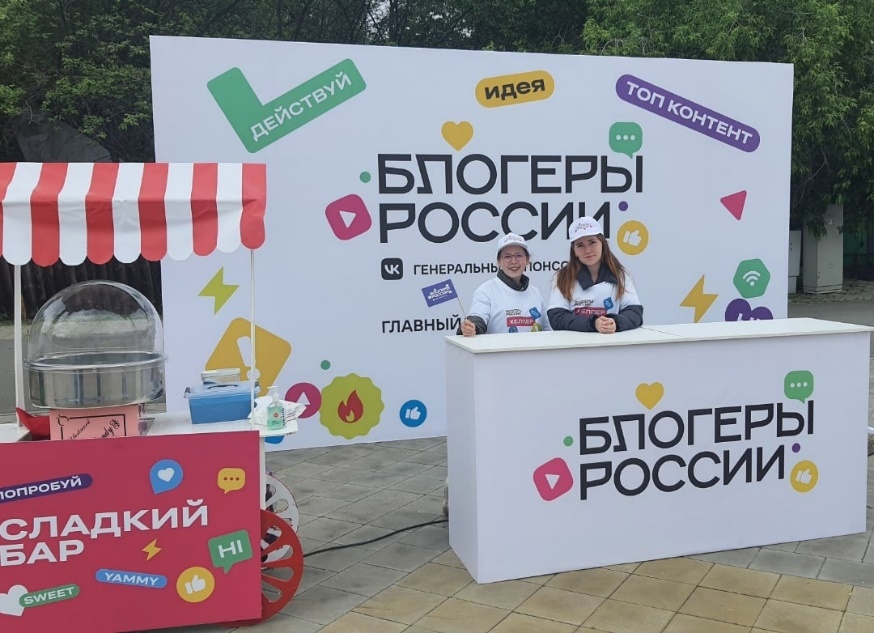 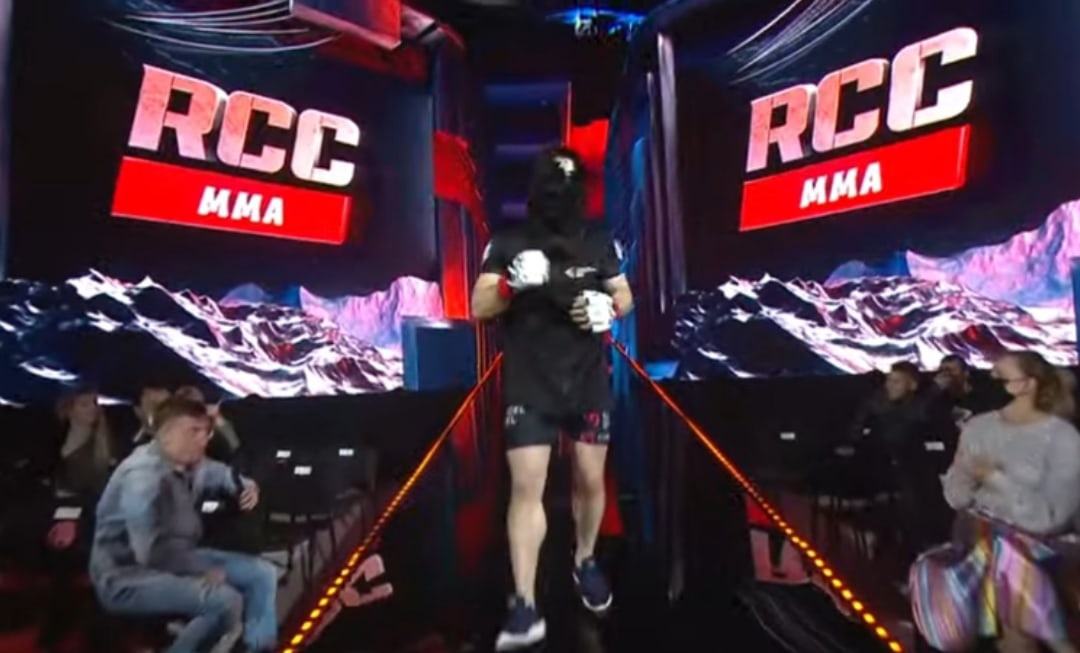 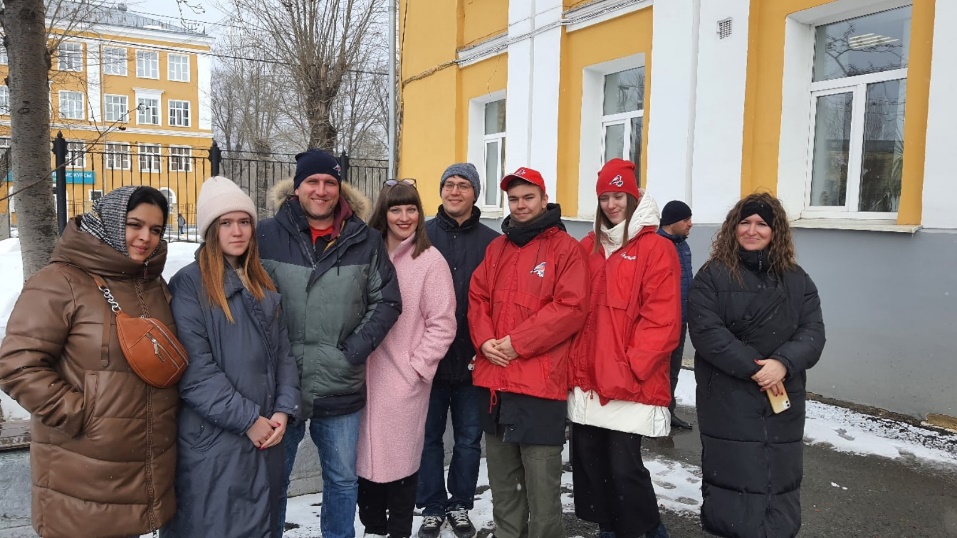 ОТРЯД «ПРОДОБРО» РАБОТАЕТ НЕ ТОЛЬКО В ГОРОДЕ ДЕГТЯРСКЕ, НО И НА ВСЕРОССИЙСКИХ, РЕГИОНАЛЬНЫХ, ОБЛАСТНЫХ МЕРОПРИЯТИЯХ
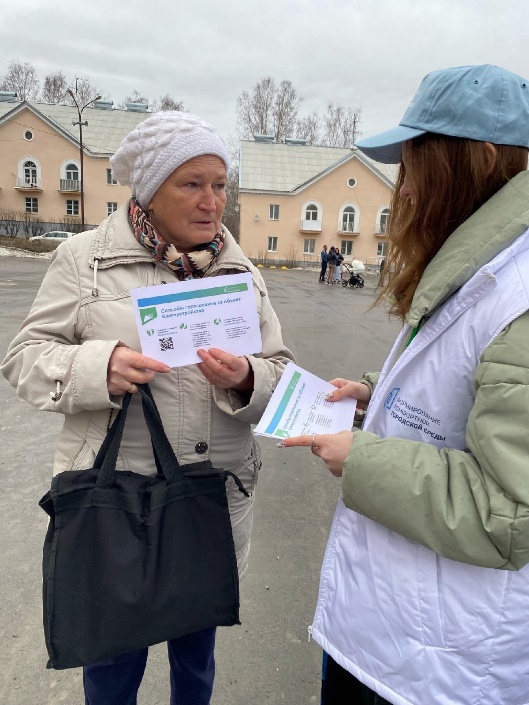 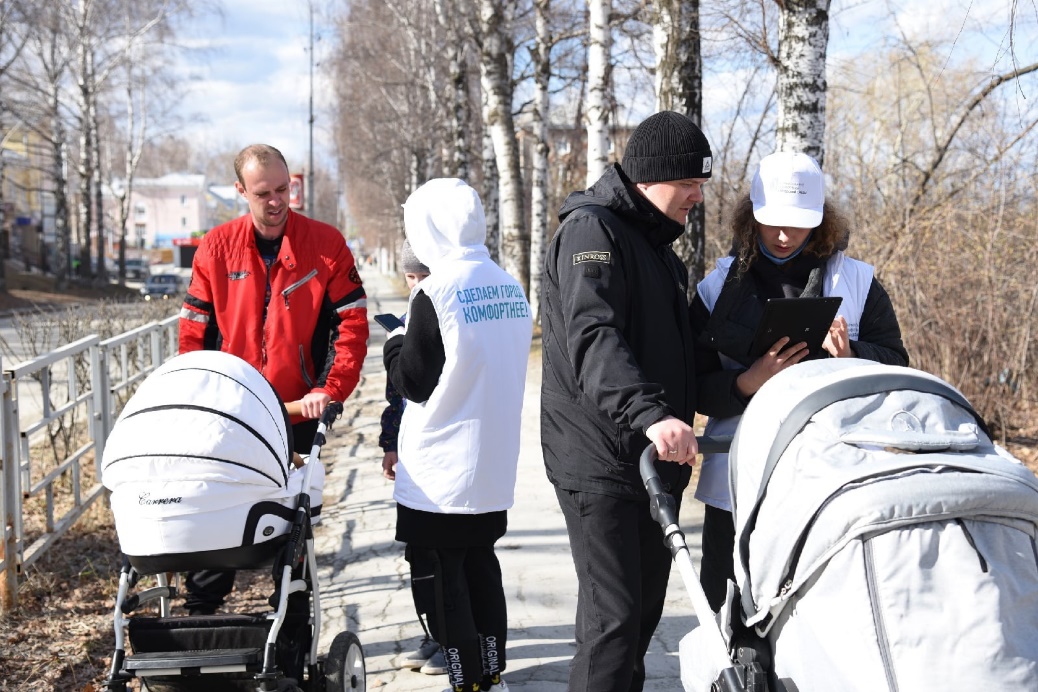 Подарки первоклассникам  г. Дегтярск
из многодетных семей
от Русской медной компании 2022г.
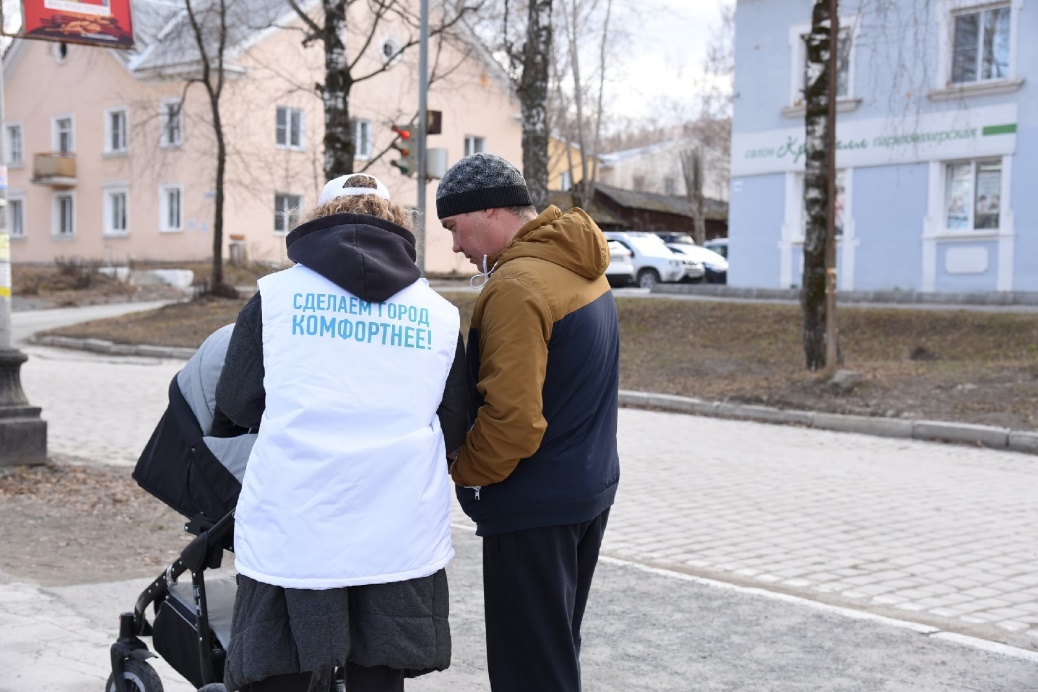 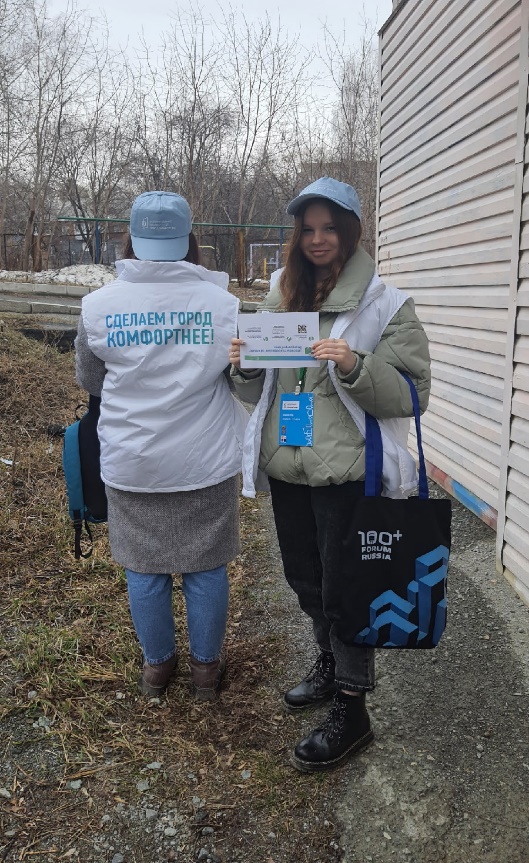 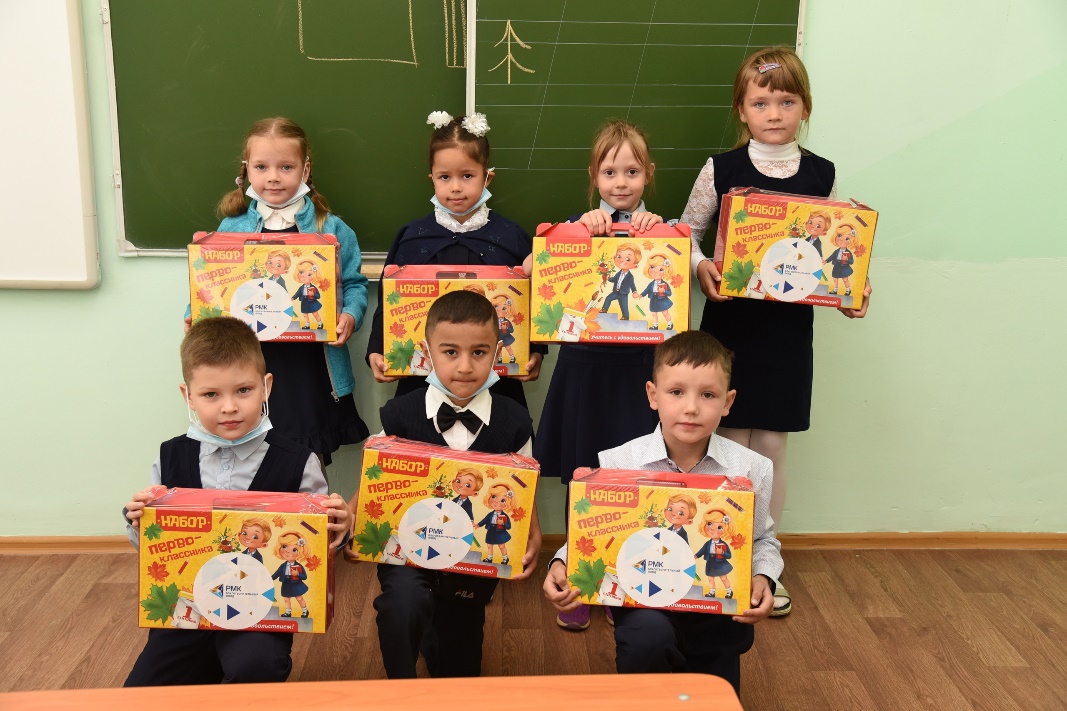 Федеральная программа «Формирование комфортной городской среды» 2021-2022 г.
Спортивное волонтерство: участие в организации и проведении спортивных мероприятий на Физкультурно-оздоровительном комплексе «Олимп» г. Дегтярск и
 «Фитнес-клубе «СТАРТ»
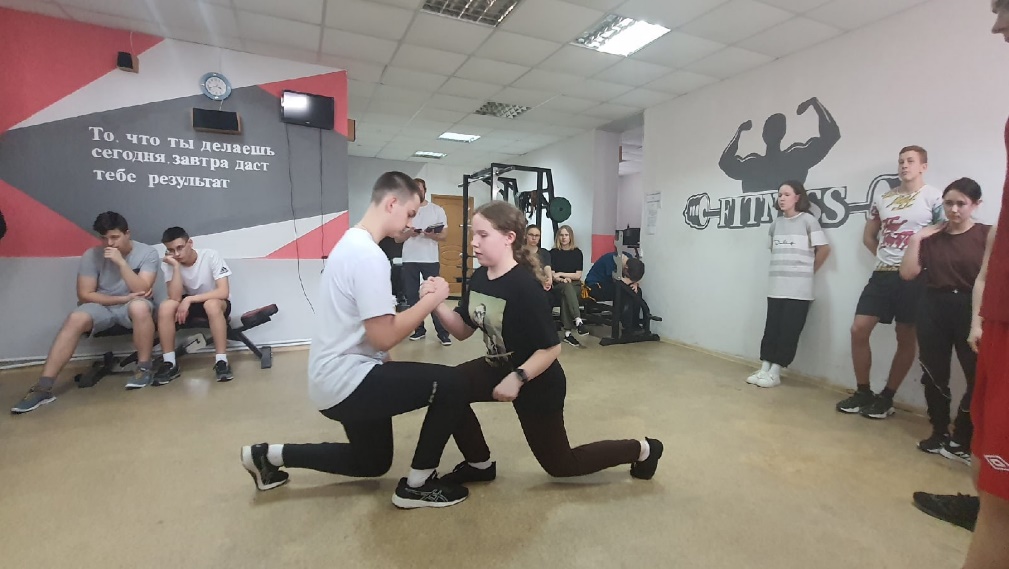 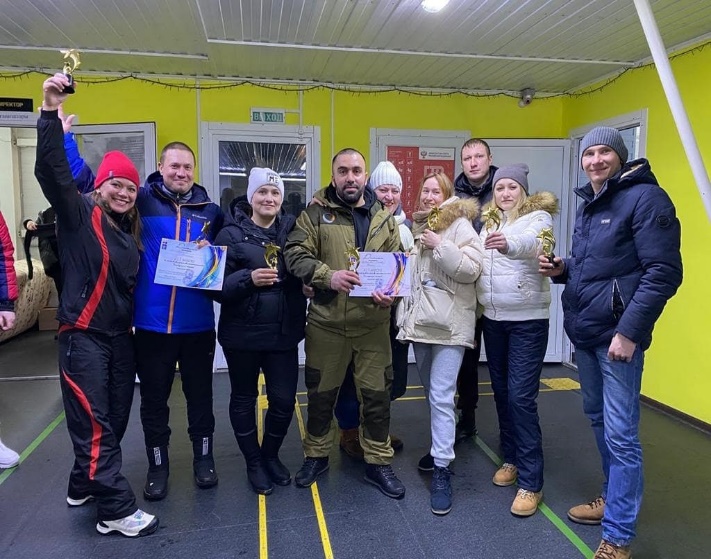 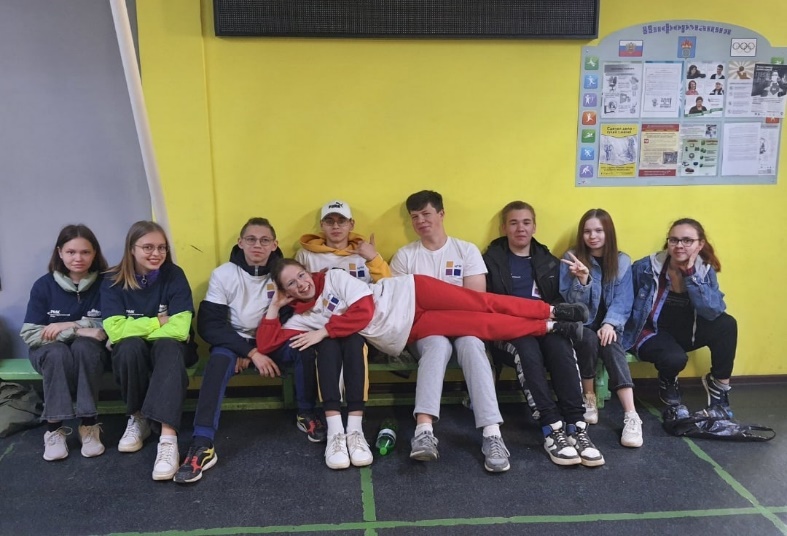 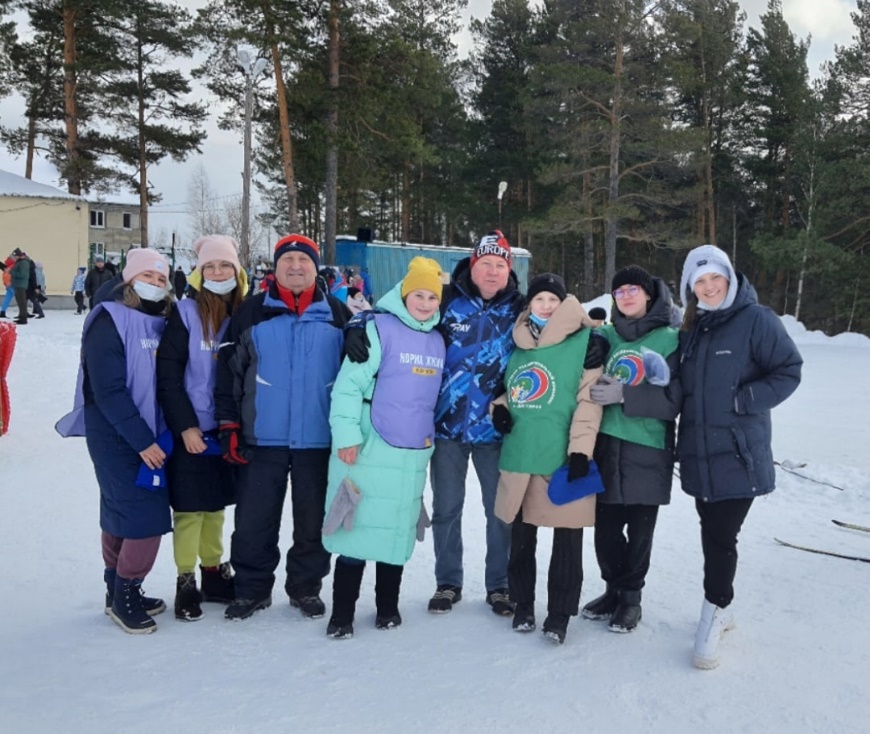 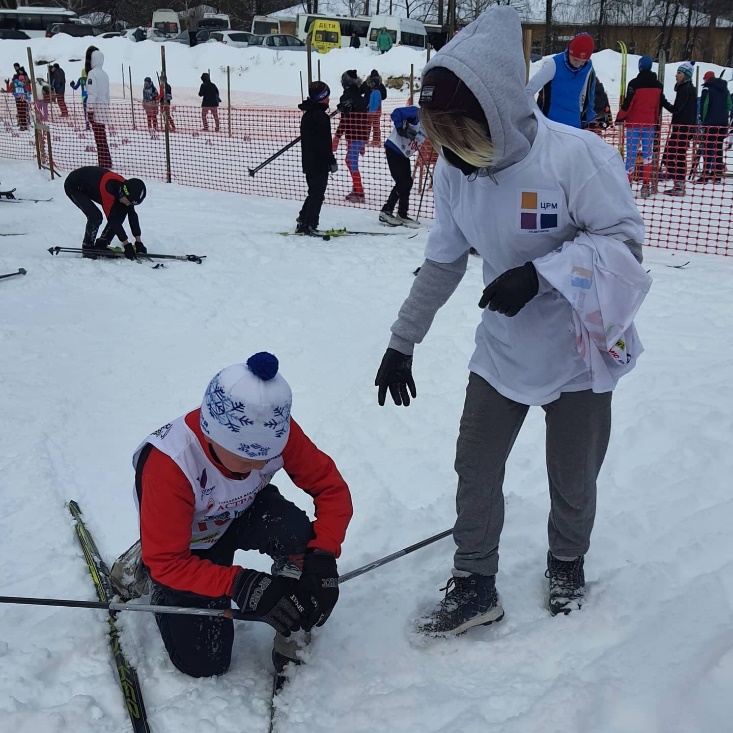 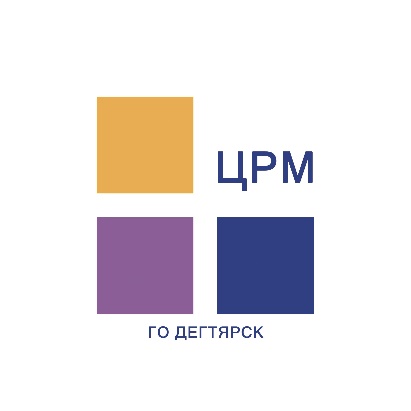 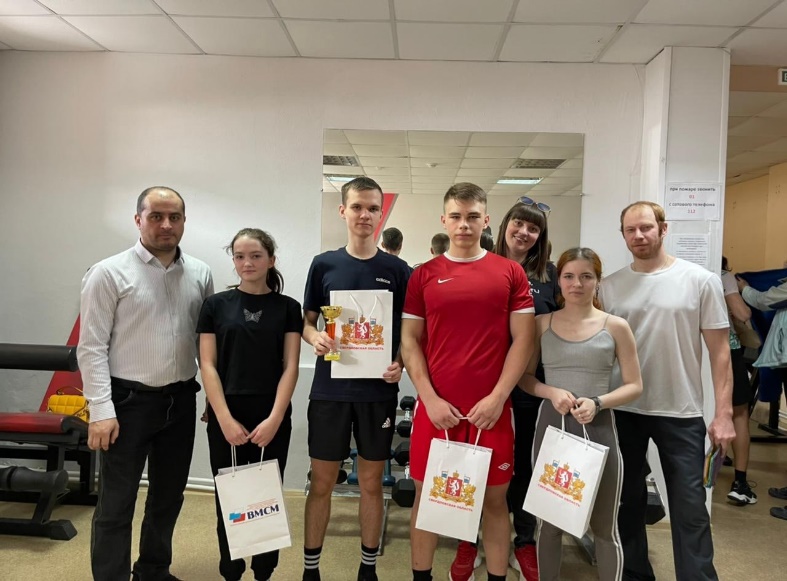 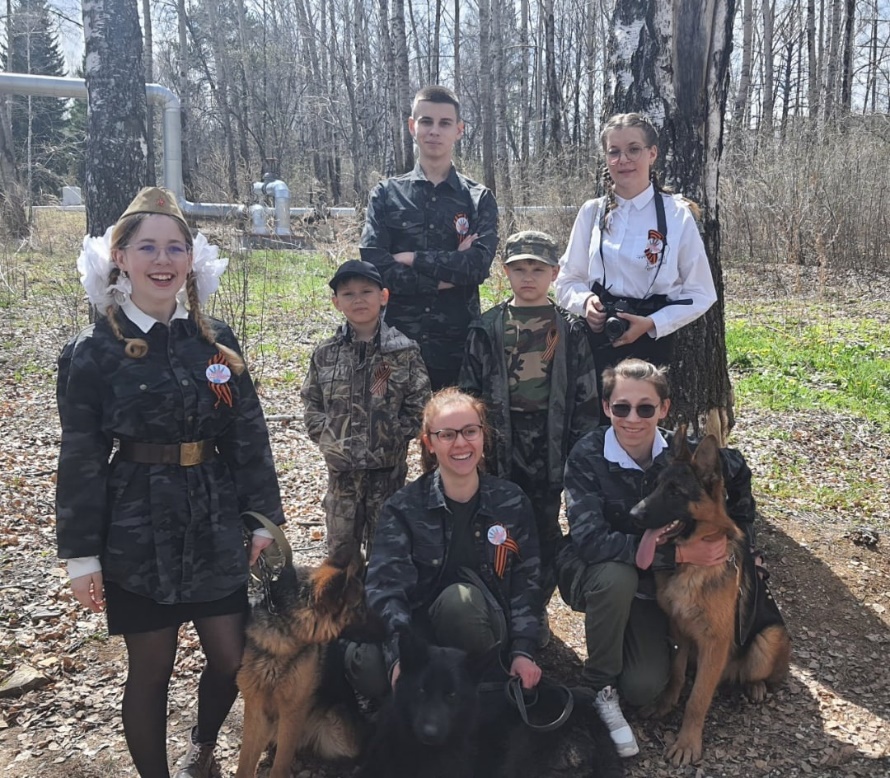 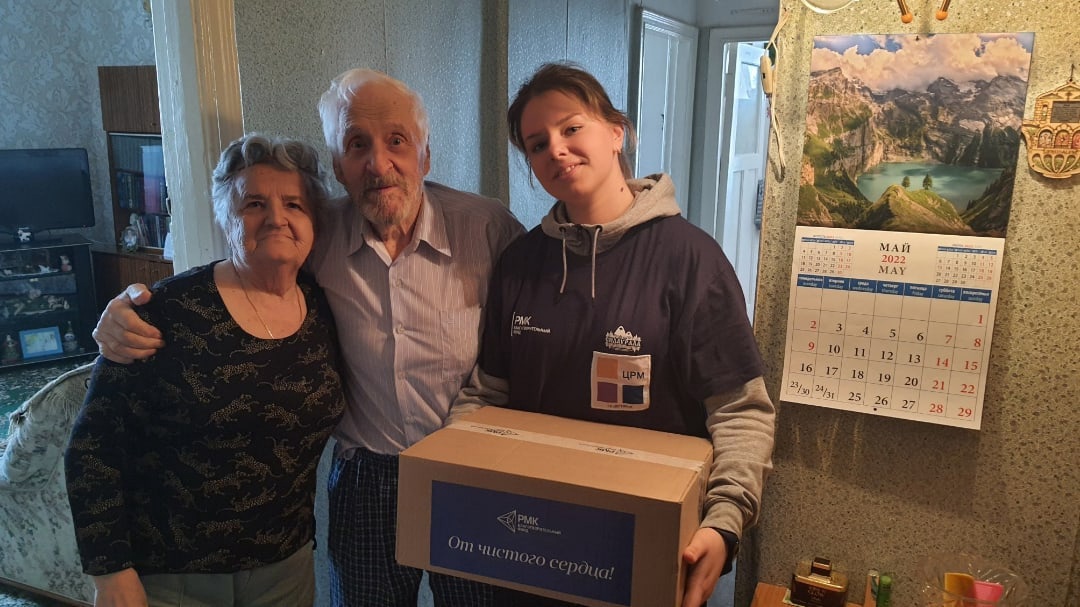 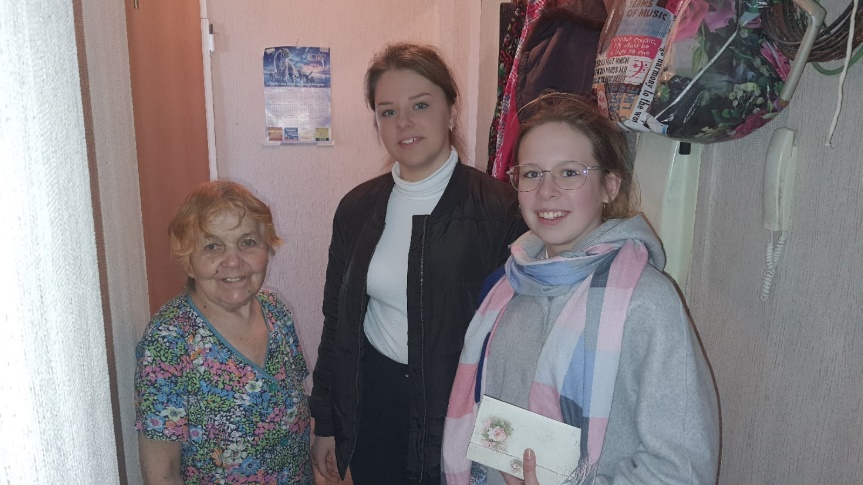 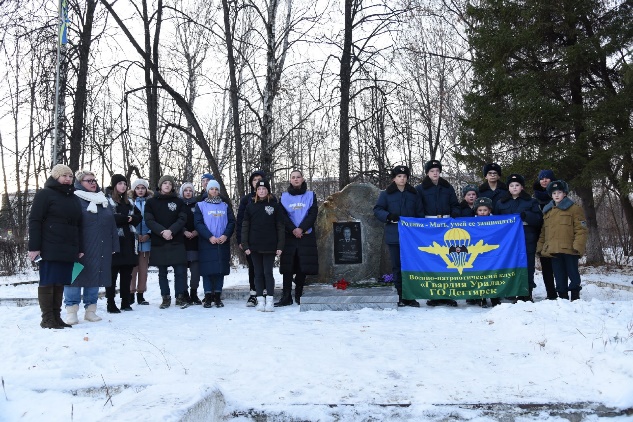 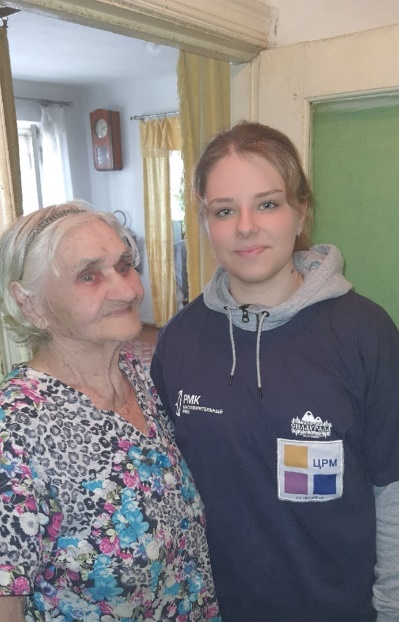 Что делают патриотические волонтеры?
  Регулярно оказывают разнообразную помощь ветеранам. Благоустраивают памятные места и воинские захоронения. Сохраняют память о людях, внесших вклад в Победу, с помощью проведения мероприятий разного уровня. , акций , интеллектуальных игр , патриотической тематики.
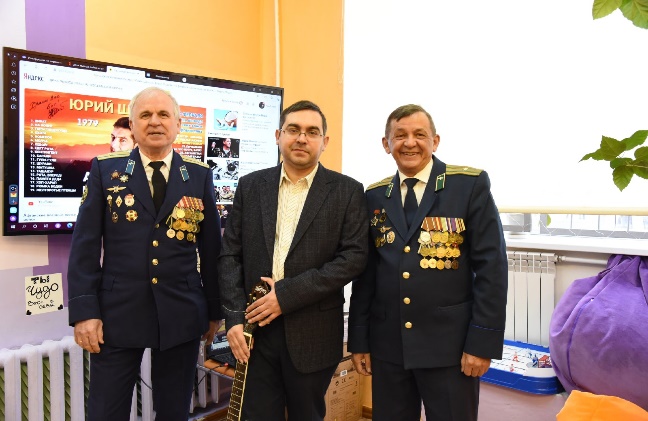 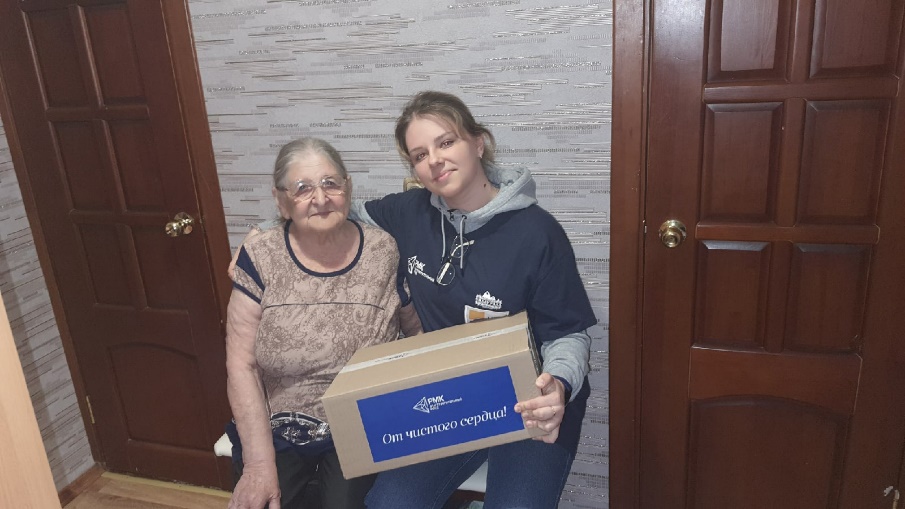 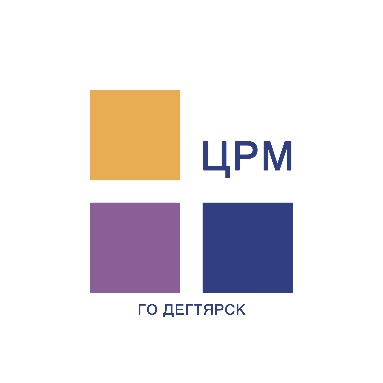 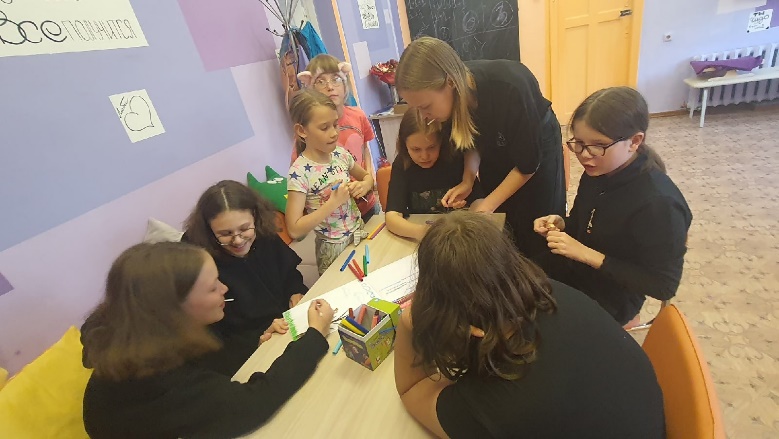 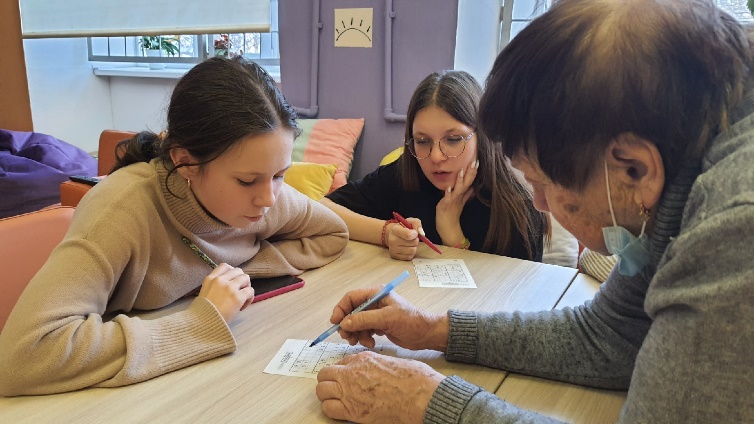 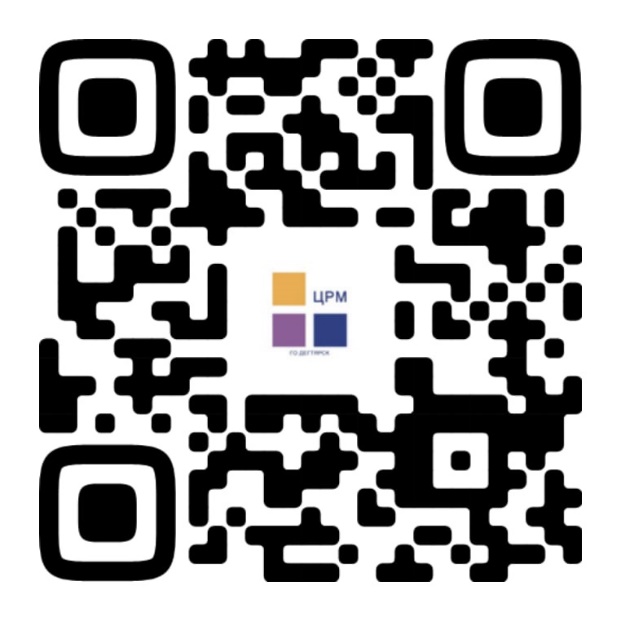 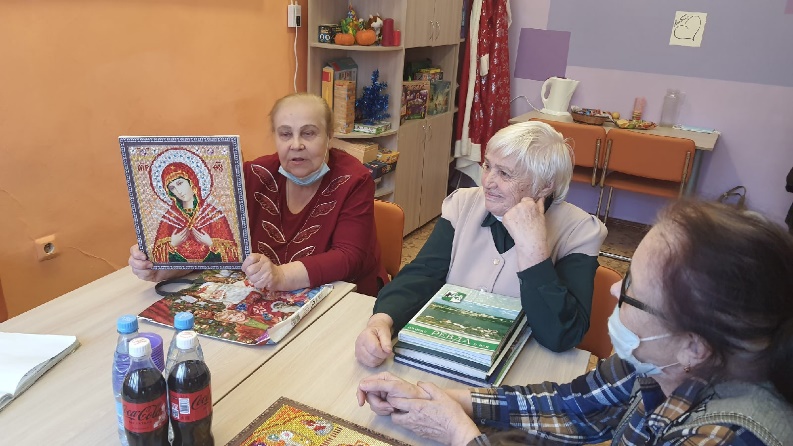 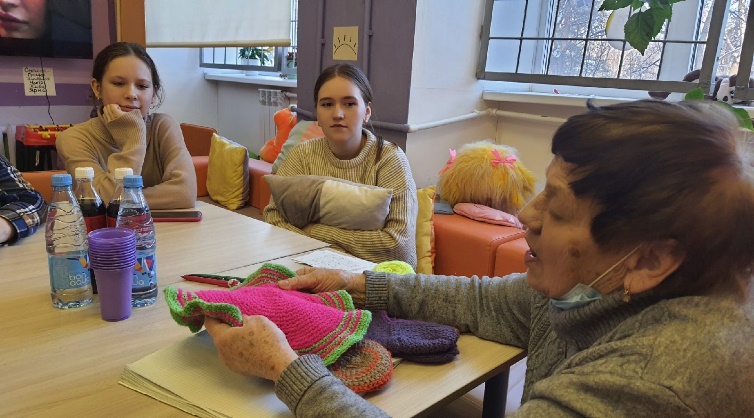 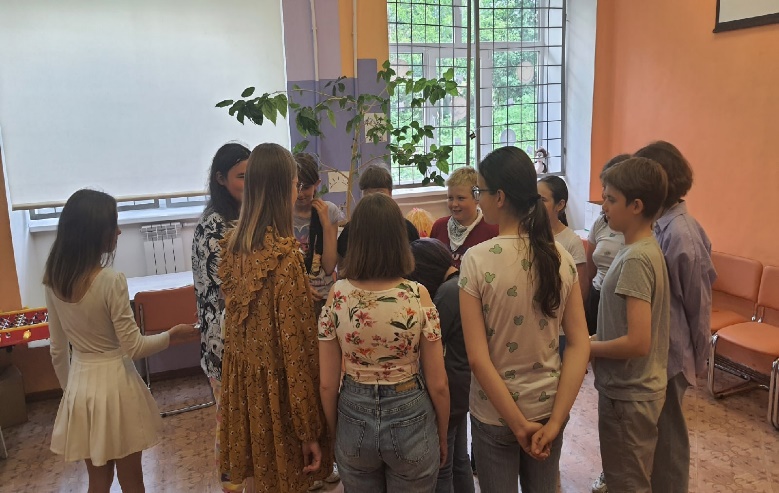 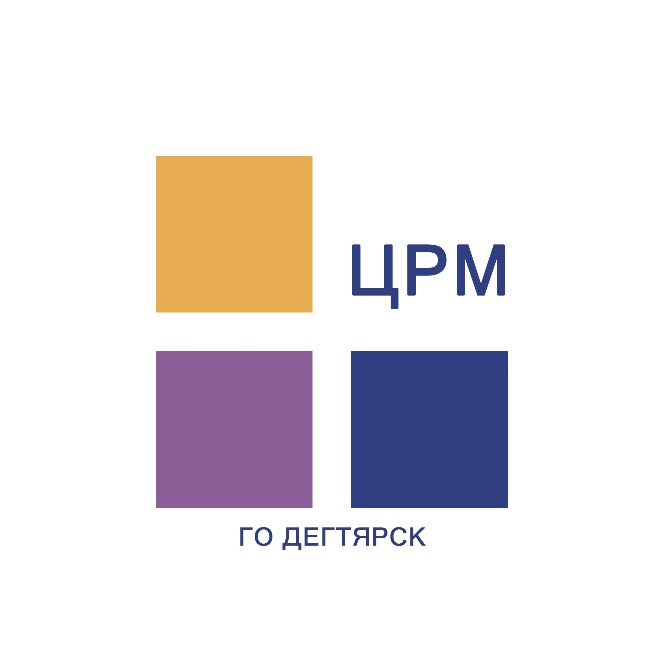 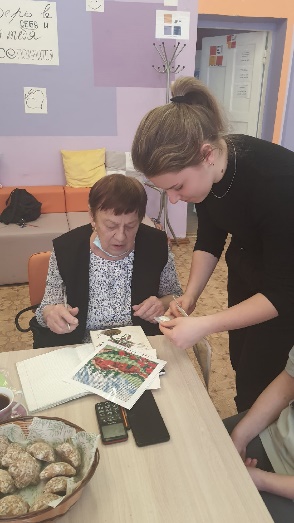 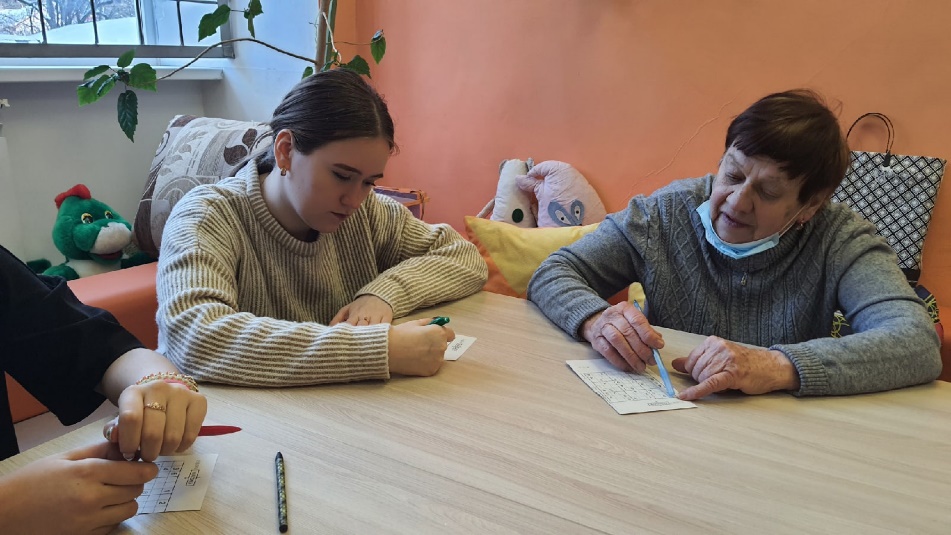 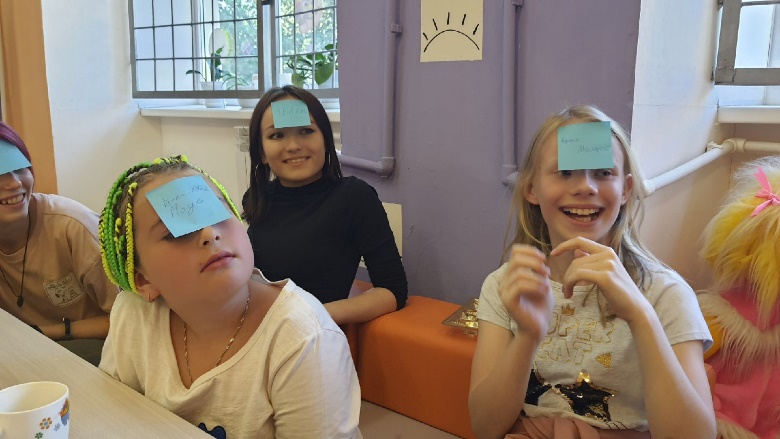 Проект преемственности поколений
 «ДоброКлуб»
«Школа юного волонтера» для детей от 11 до 14 лет
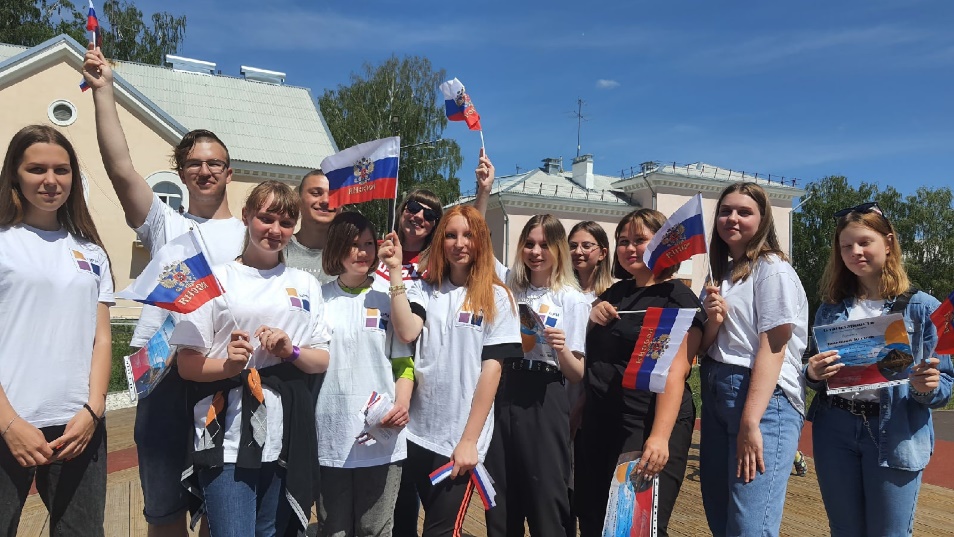 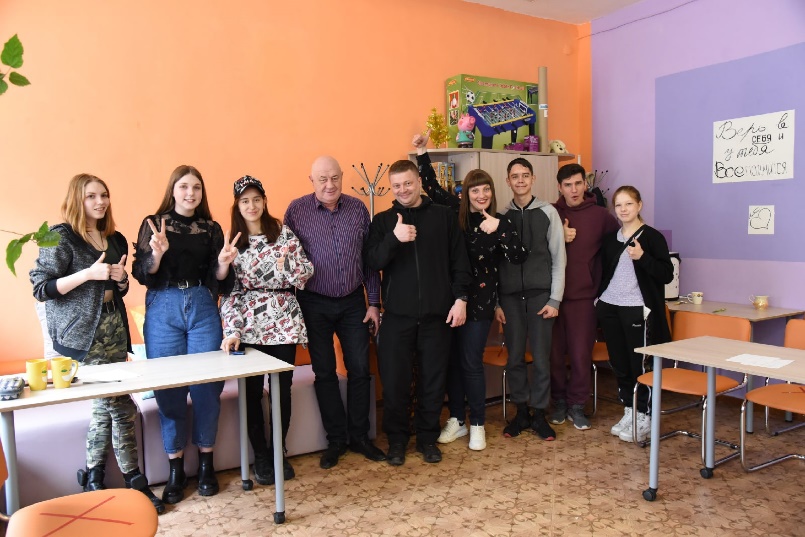 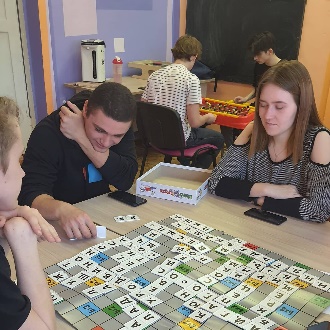 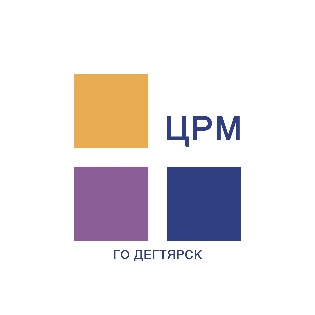 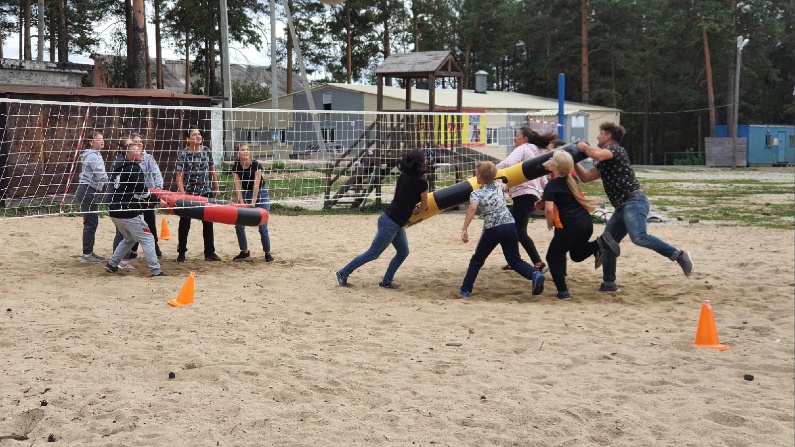 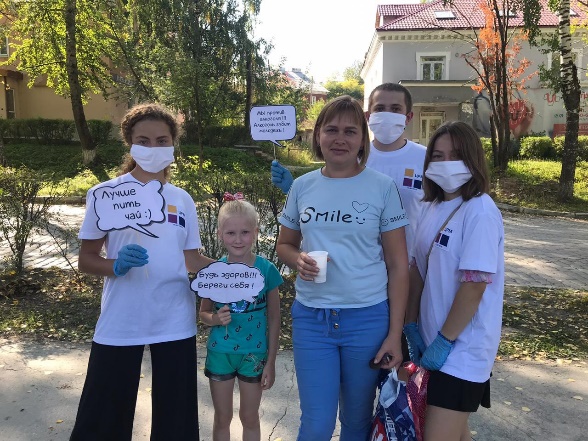 Семейный клуб выходного дня «Усатый слон»
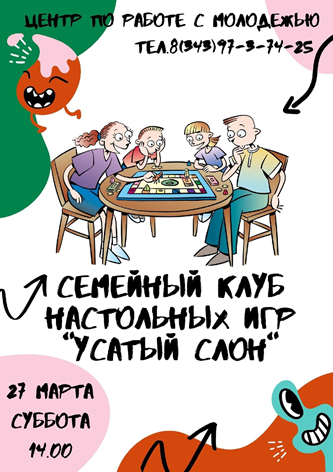 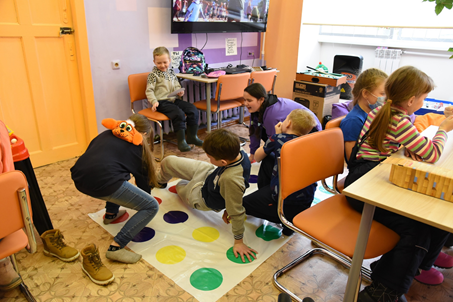 Мы любим свою работу , а работа любит нас
( тьфу-тьфу и постучали по дереву - для суеверных :)
Смело идем в перед , развиваем творческую инициативу среди подростков, вовлекаем молодежь и подростков в активную волонтерскую деятельность.
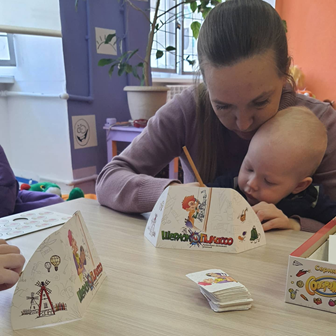 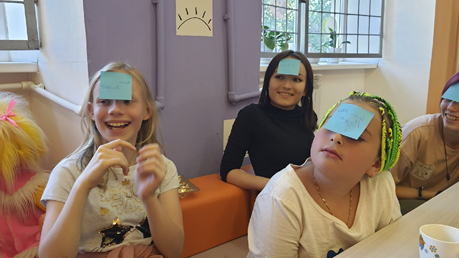 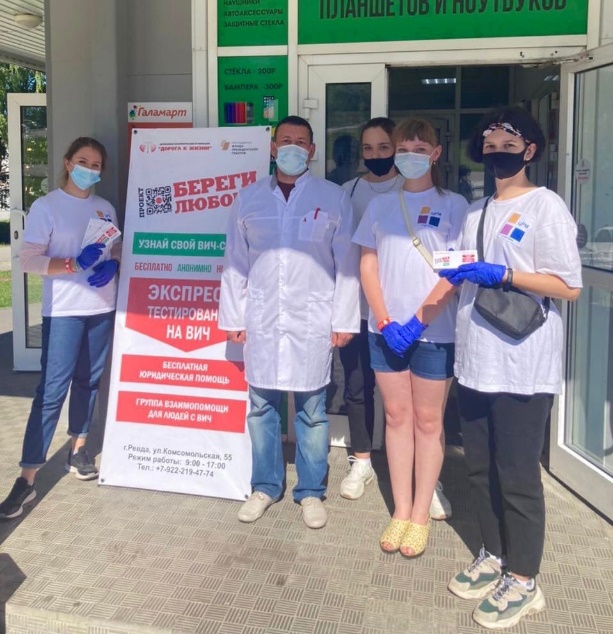 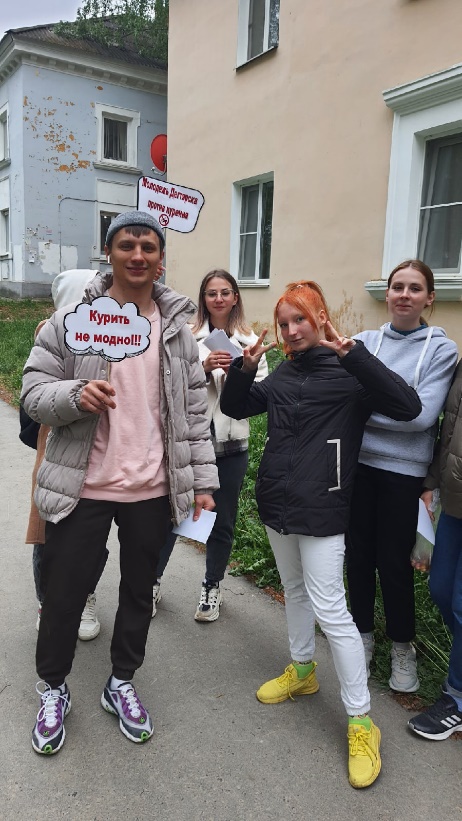 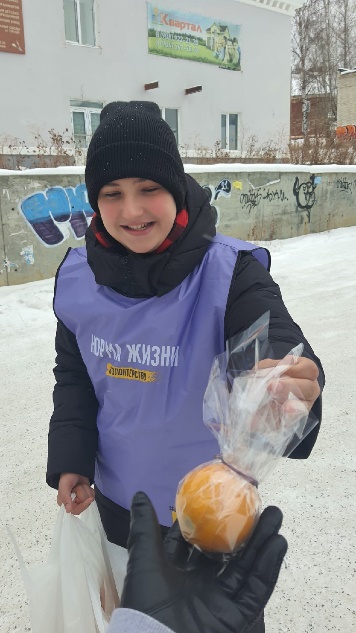 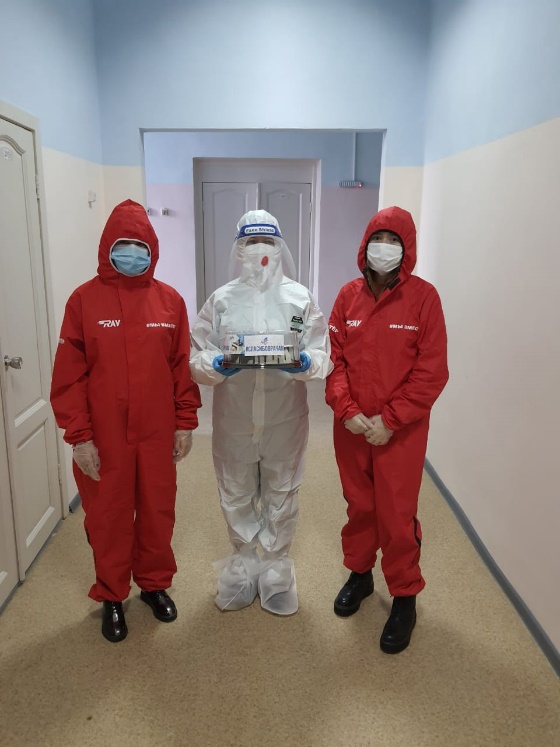 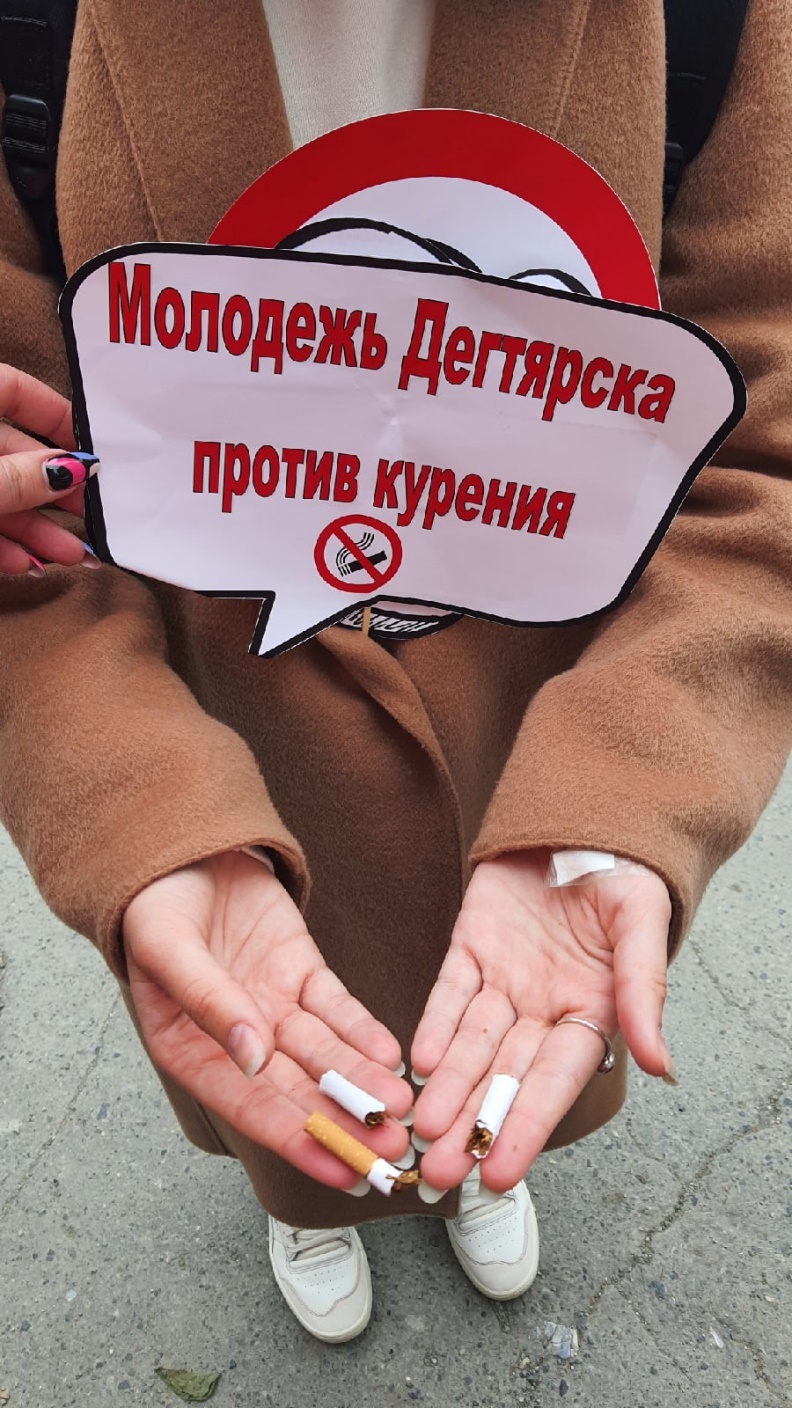 Волонтерская помощь в сфере медицины:1.Санитарно-профилактическое просвещение;2.Сопровождение мероприятий;3.Профориентация школьников в медицину;4.Здоровый образ жизни;5.Специальные проекты;
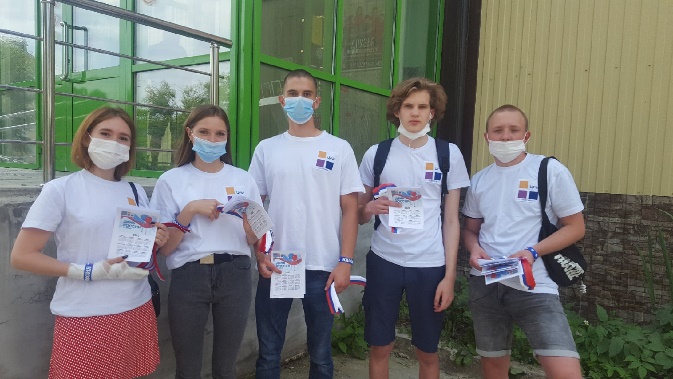 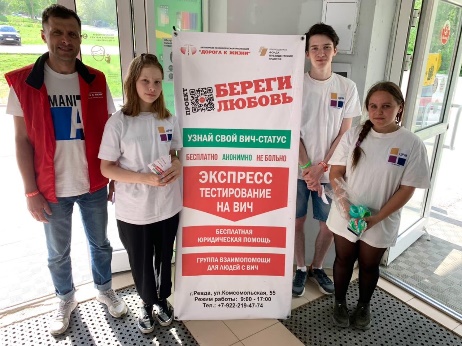 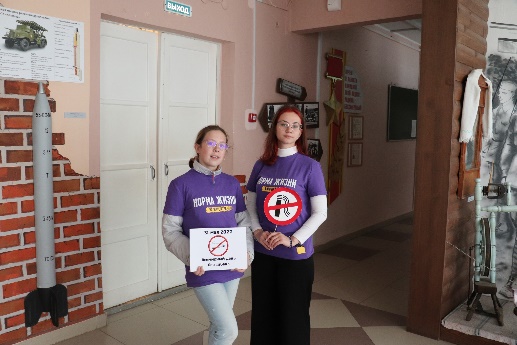 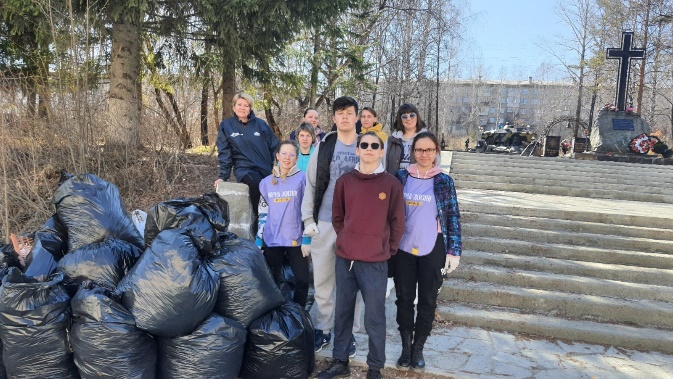 более 65 акций патриотической, профилактической, социальной и спортивной направленности
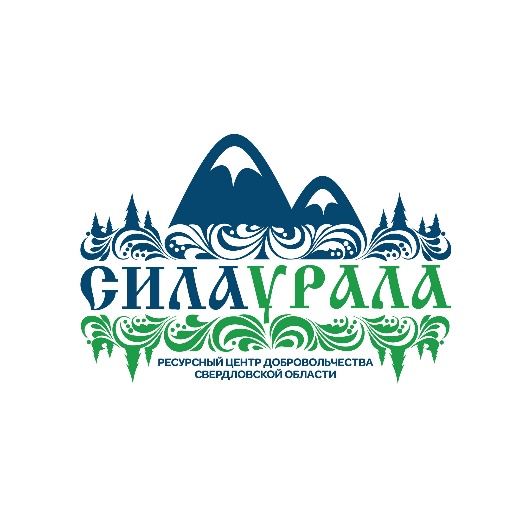 За время работы
 МБУ «Центр по работе с молодежью» 
 заключил соглашения о взаимодействии 
 с такими
 организациями как :
За время работы МБУ «Центр по работе с молодежью» привлек и сотрудничеству и заключил соглашения  с такими организациями как :
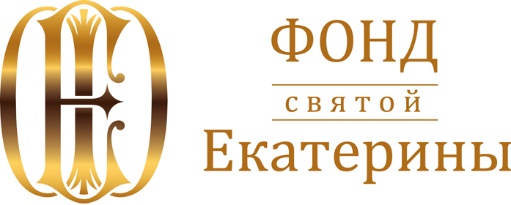 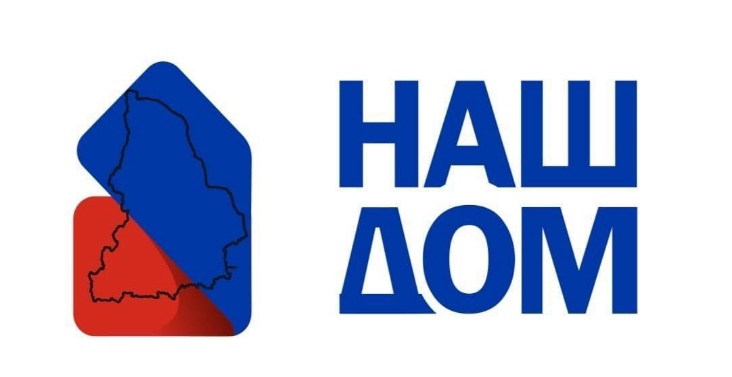 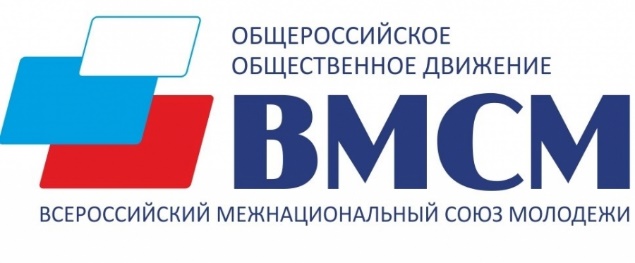 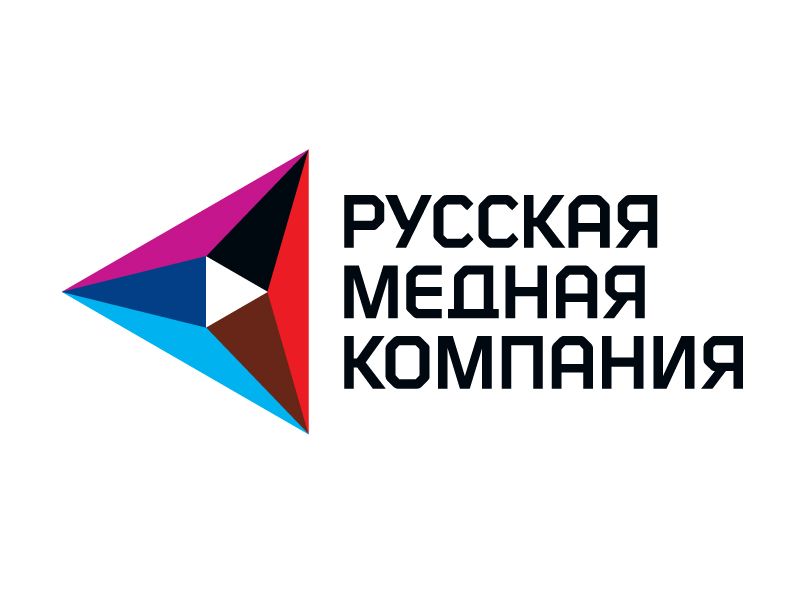 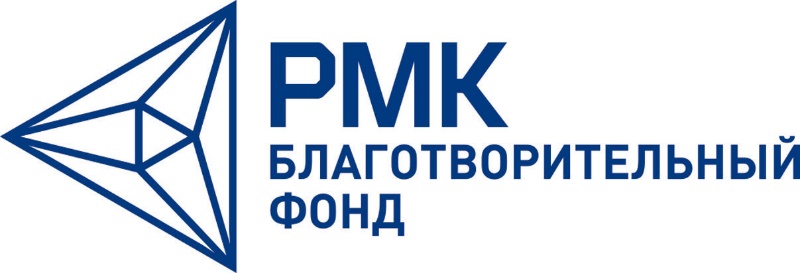 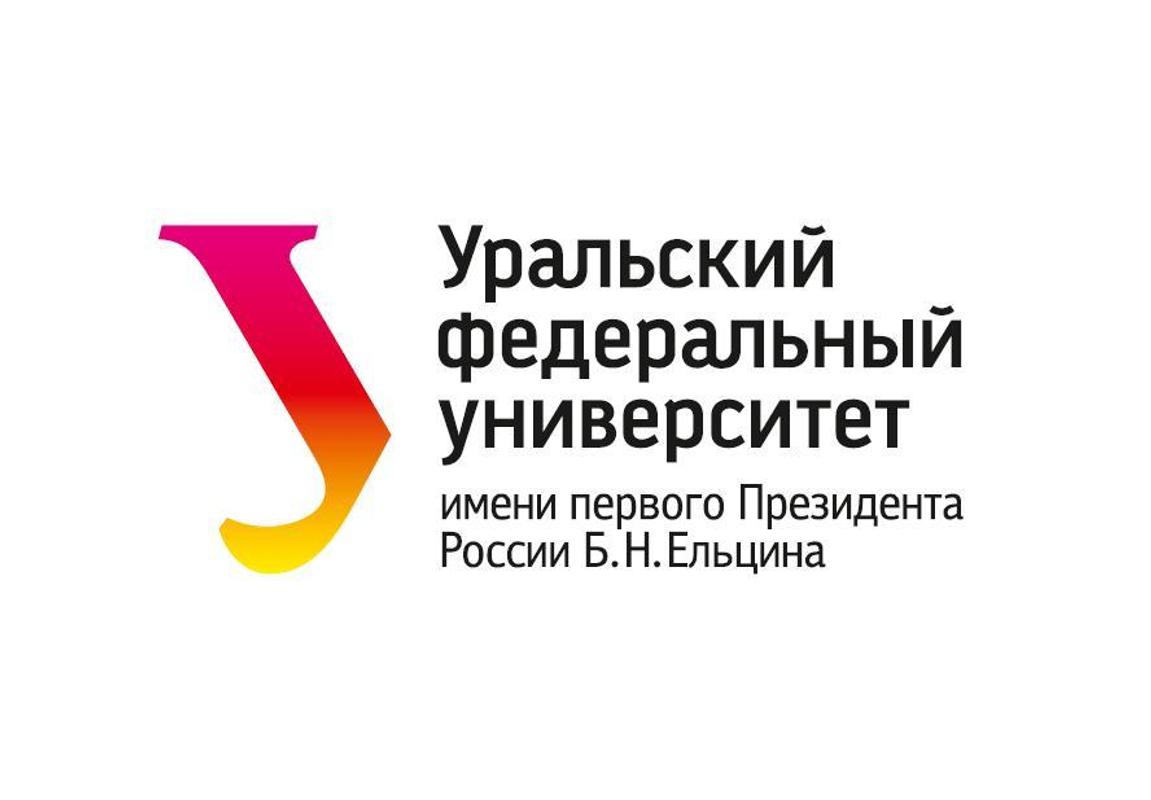 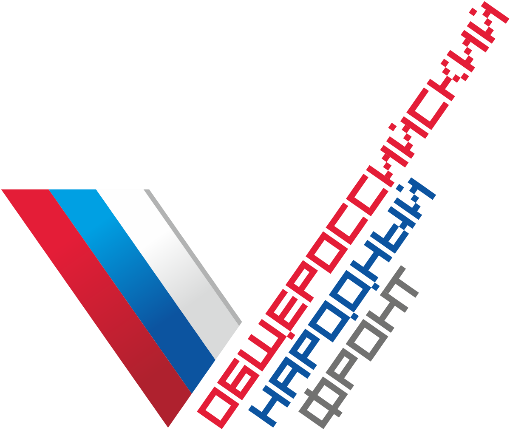 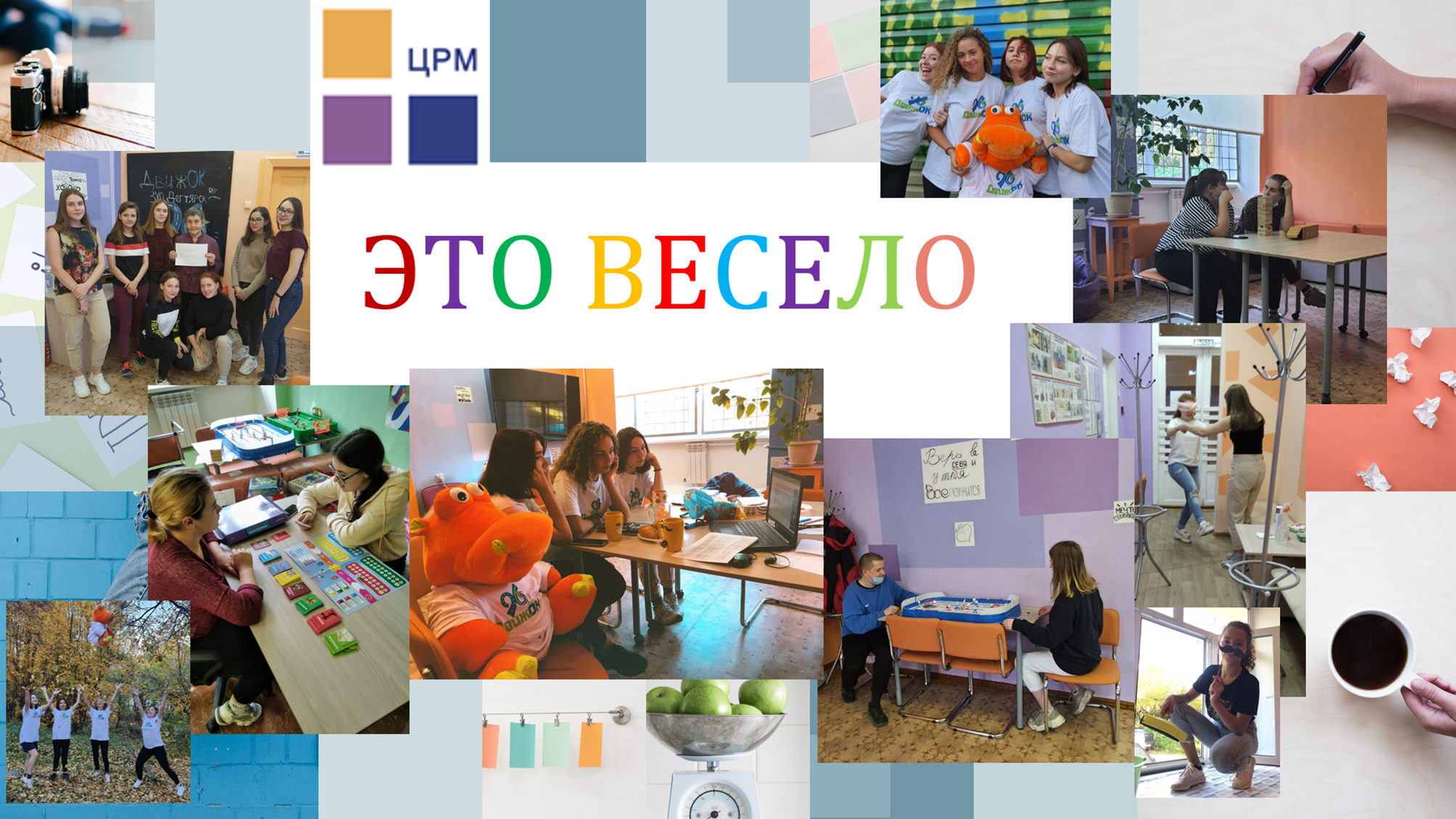 Спасибо!
 Приходите в гости!